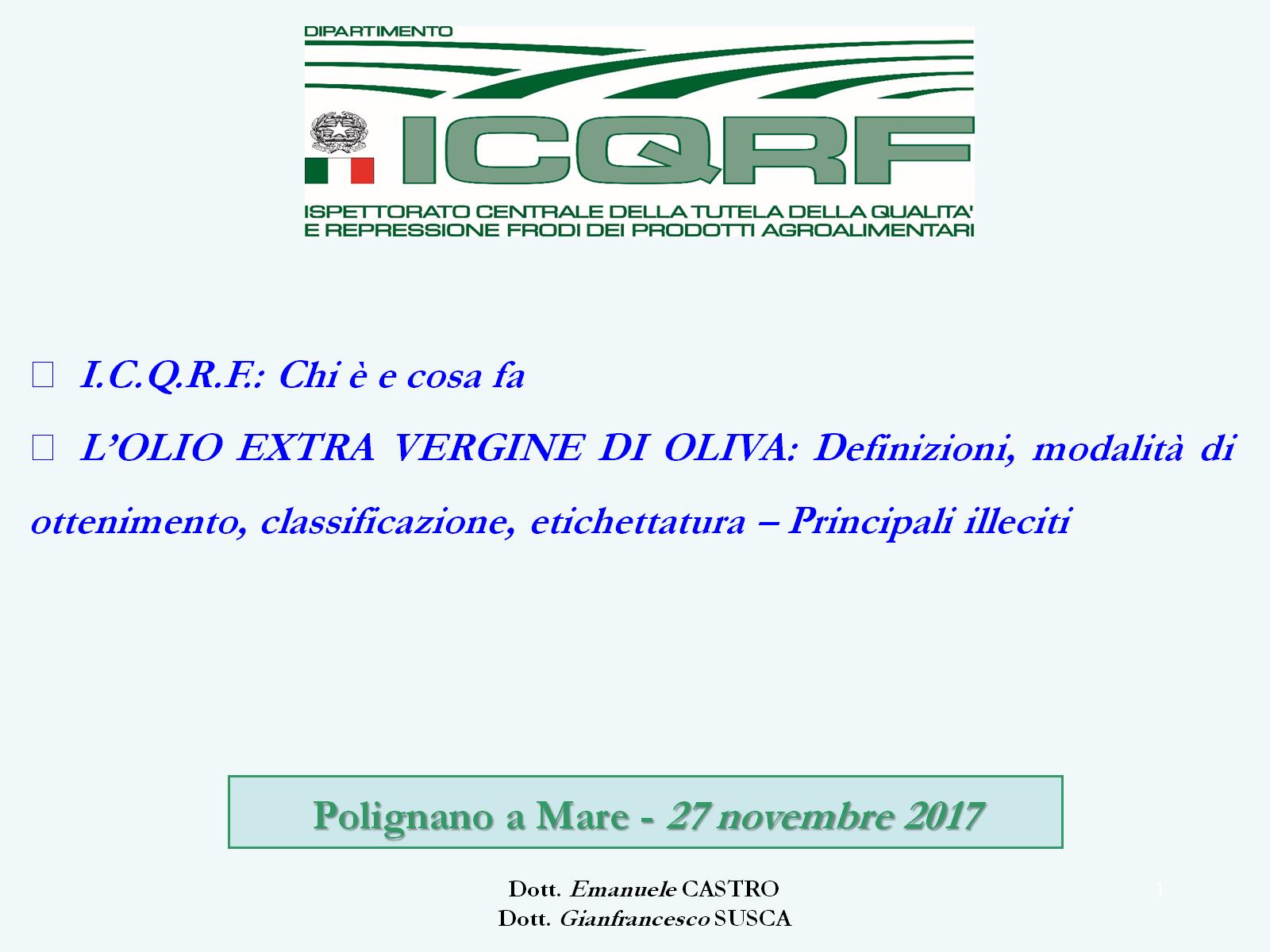 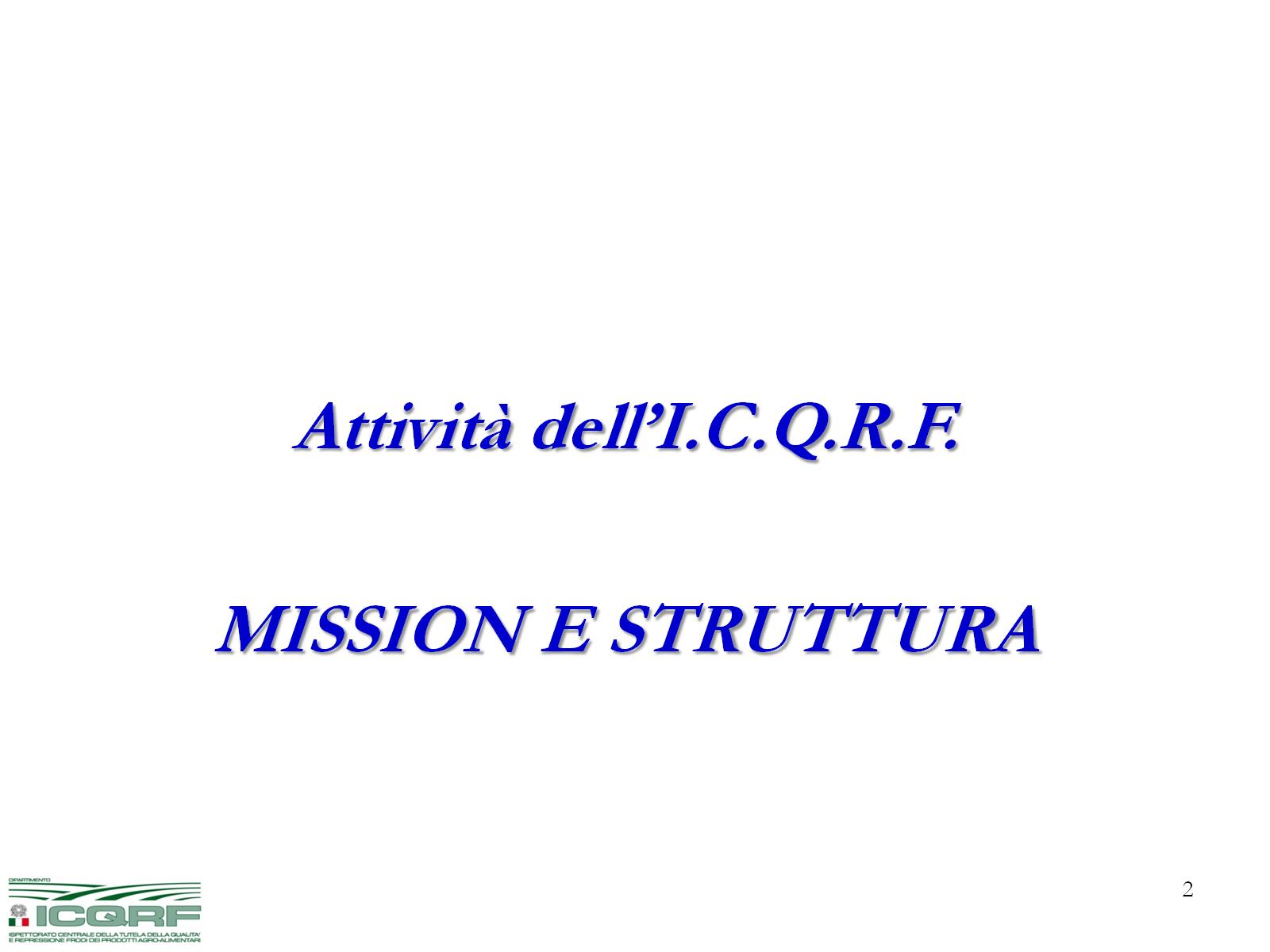 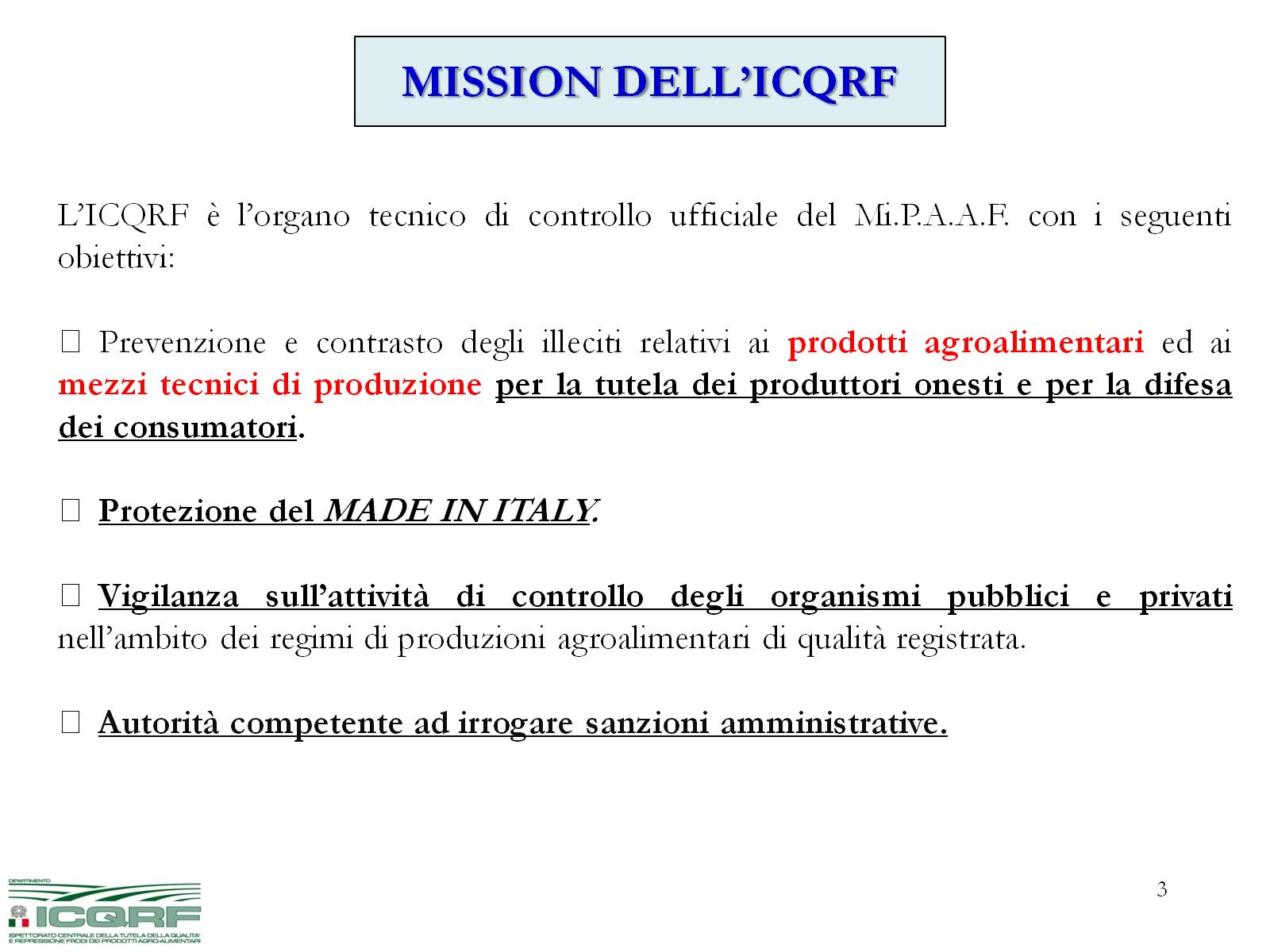 MISSION DELL’ICQRF
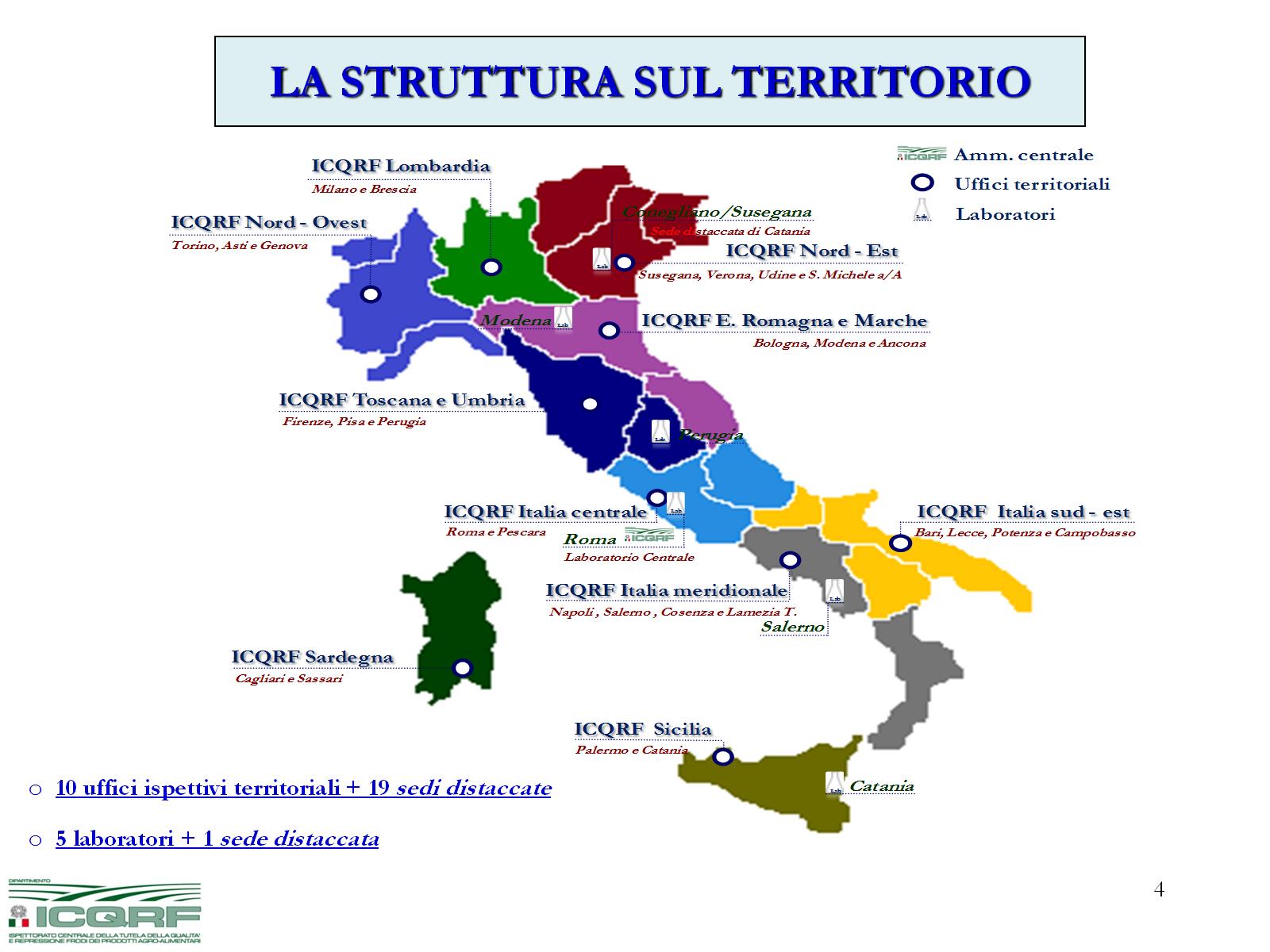 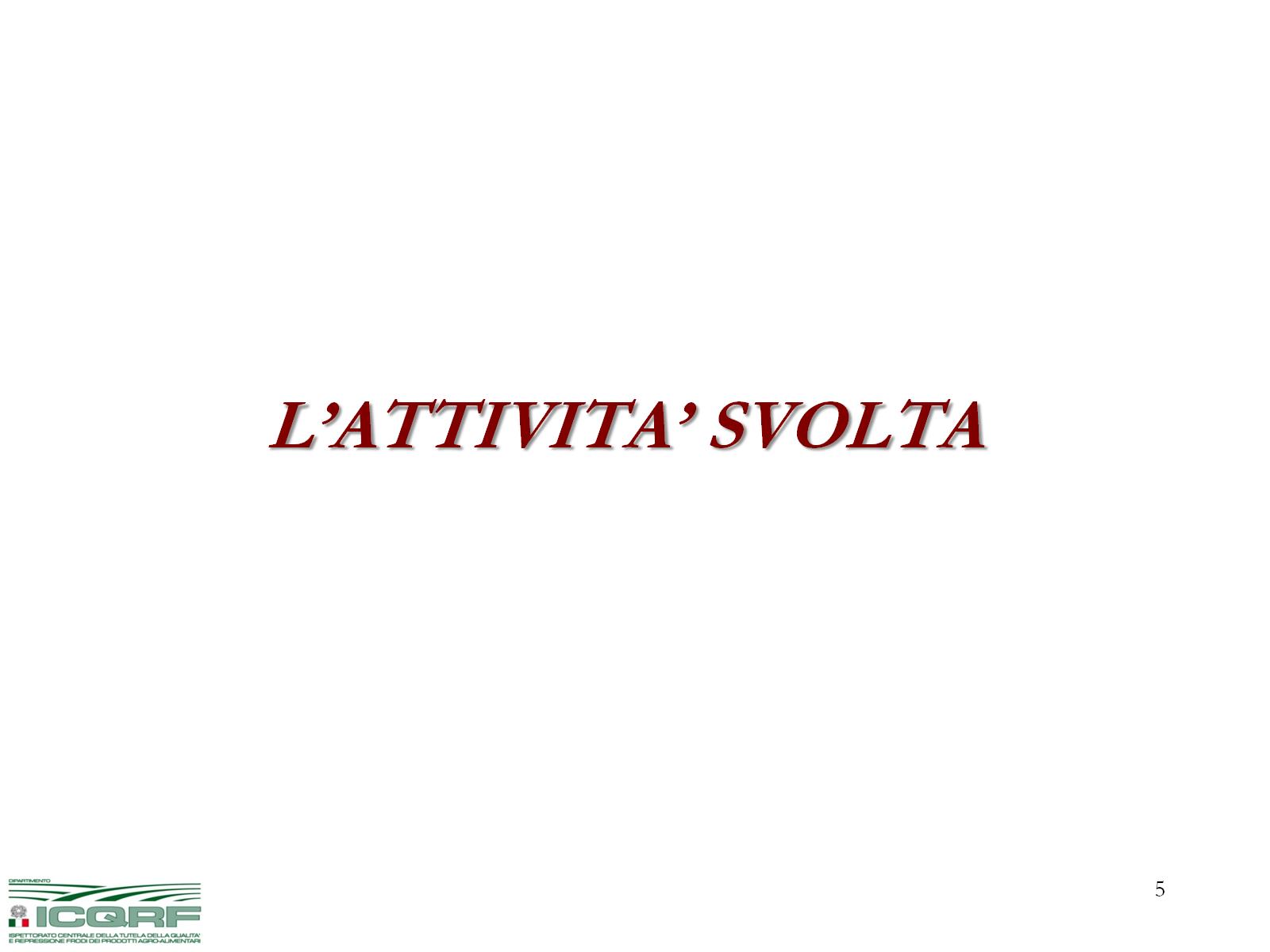 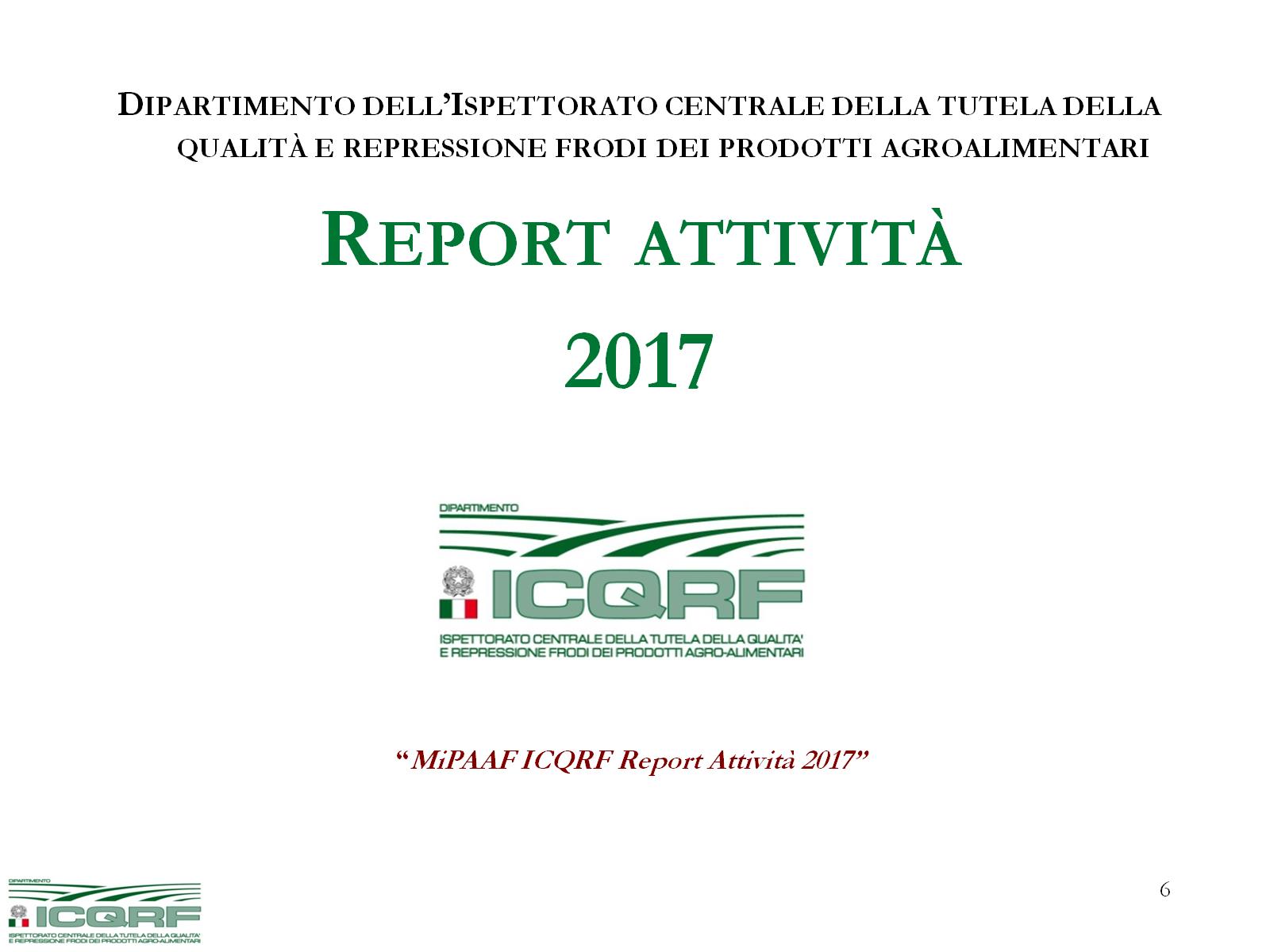 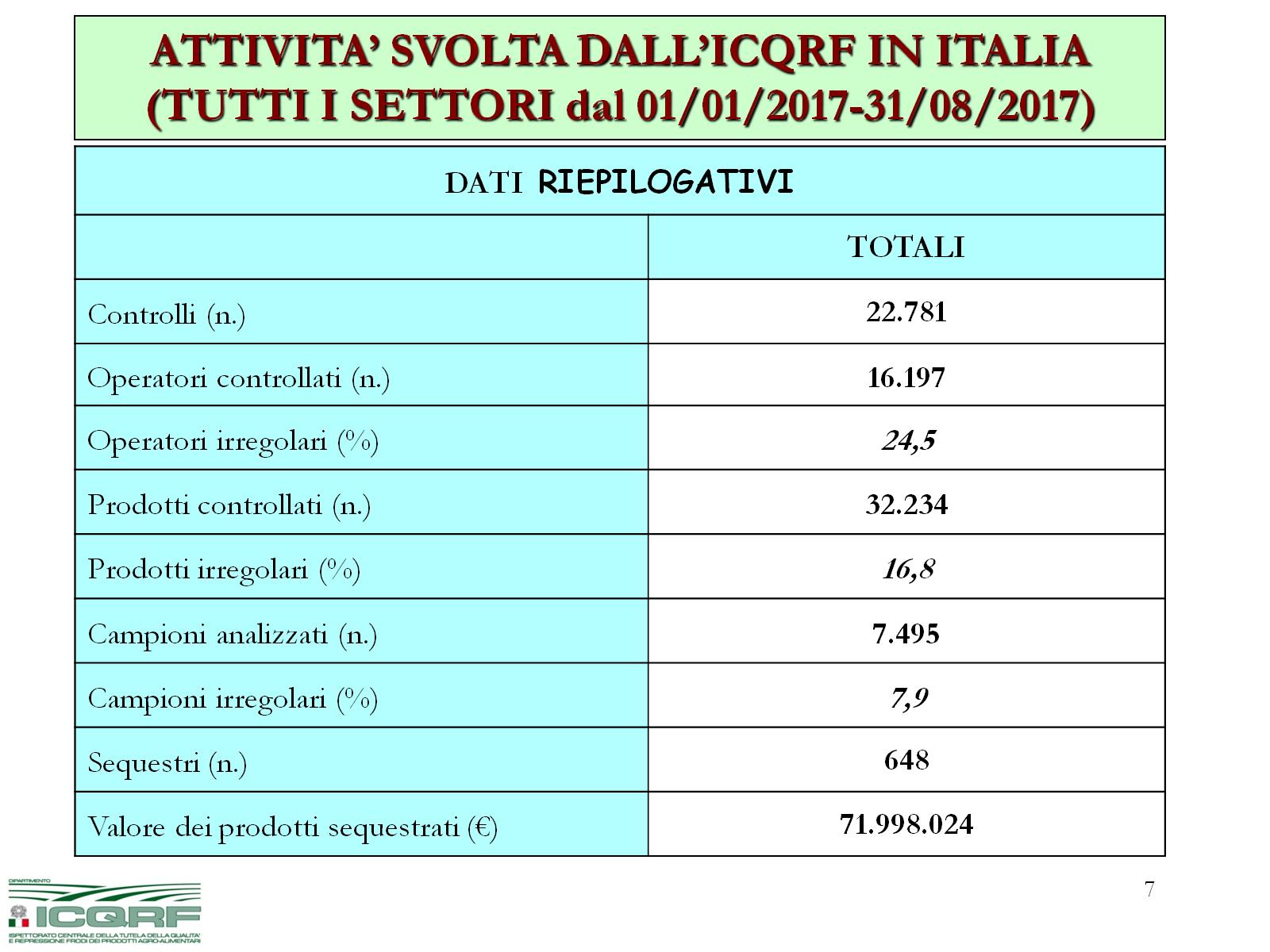 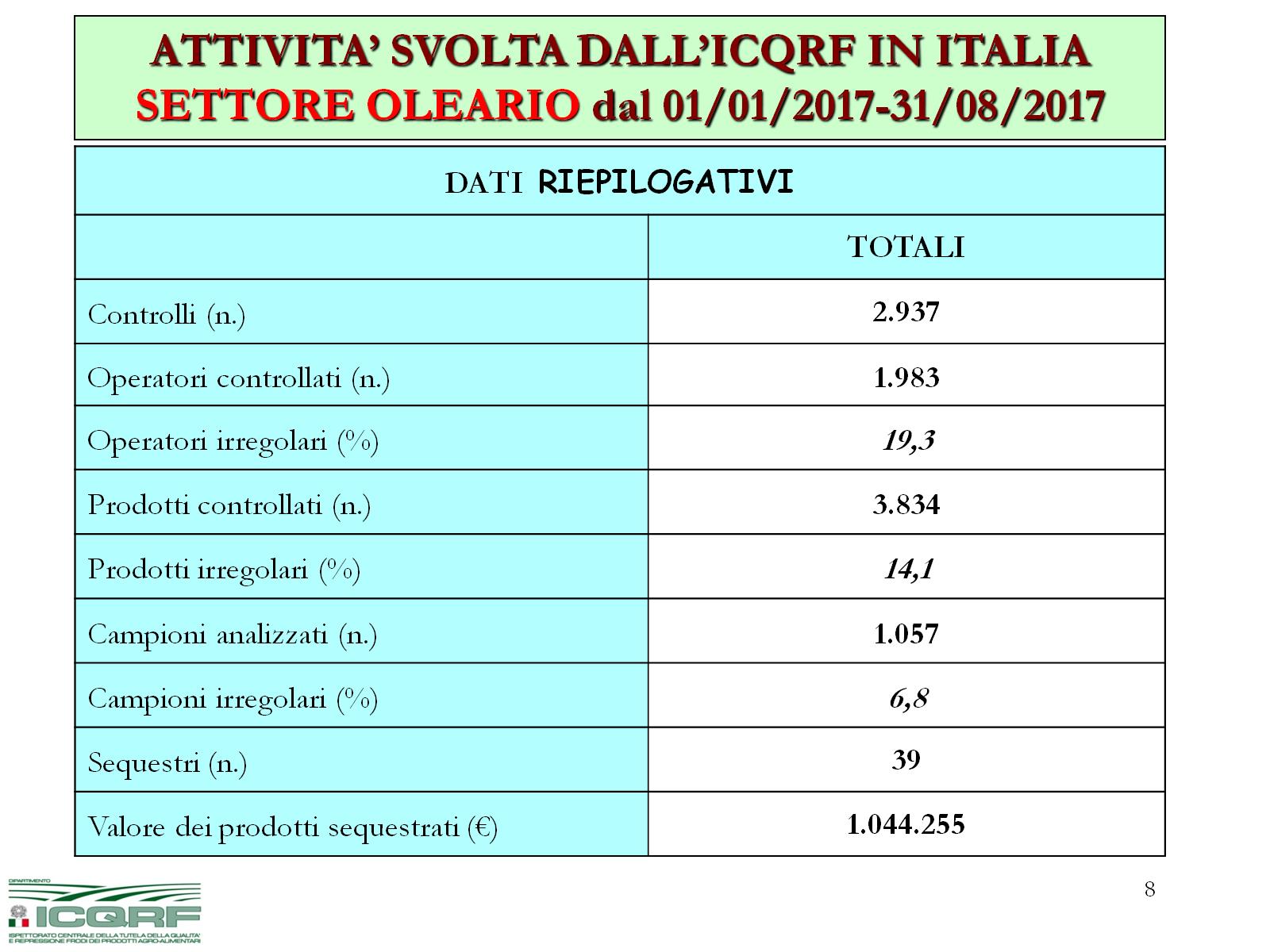 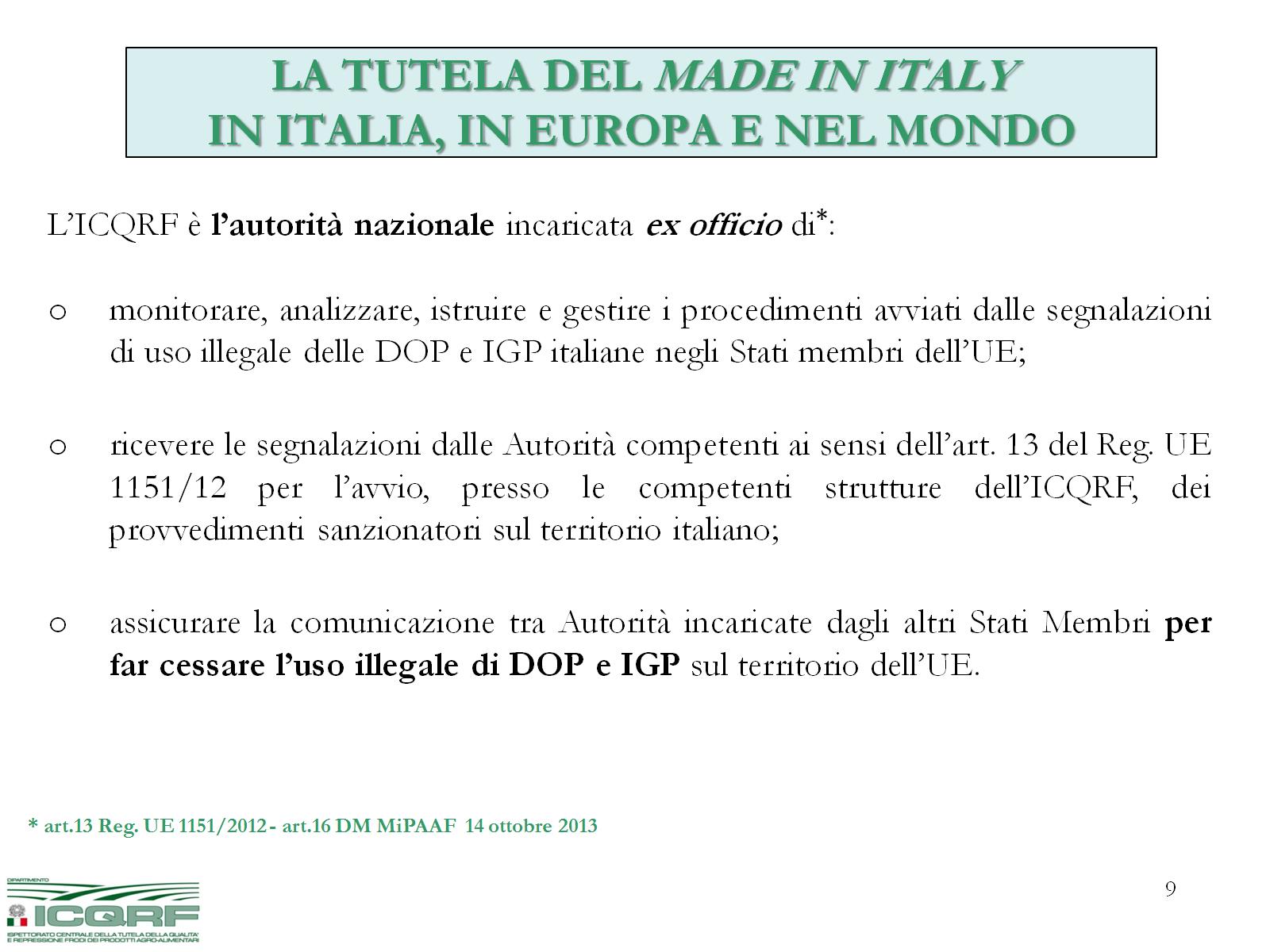 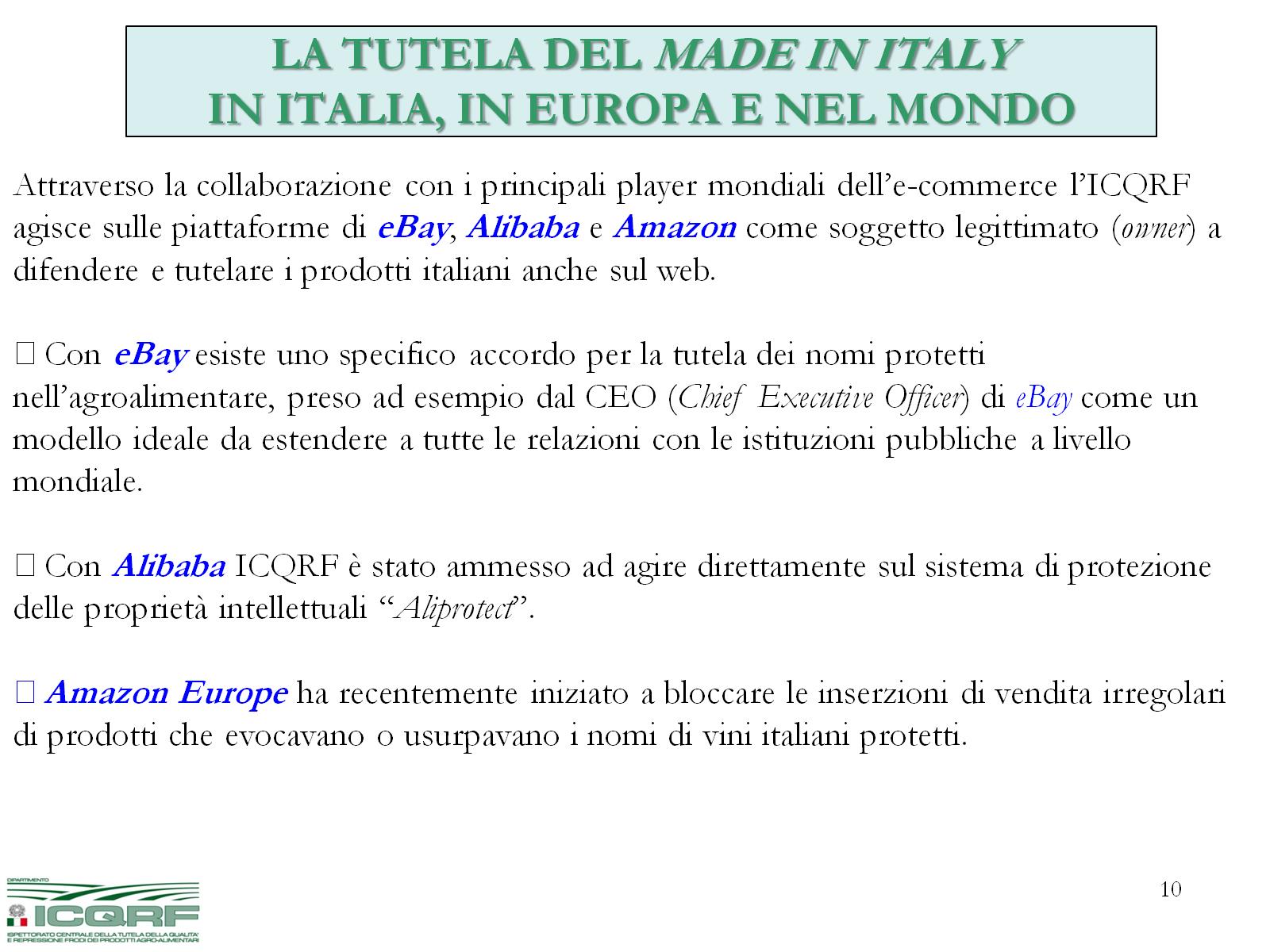 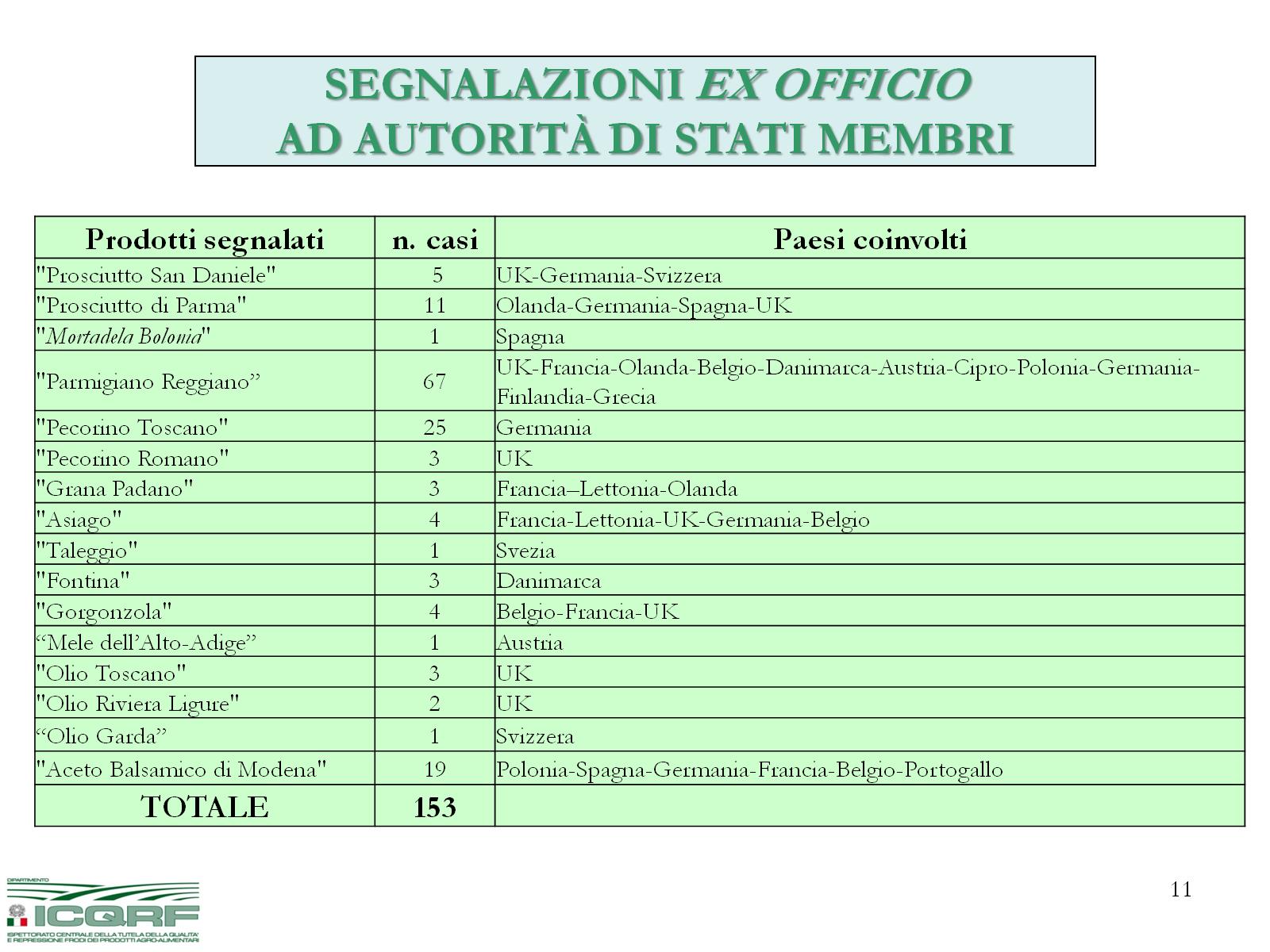 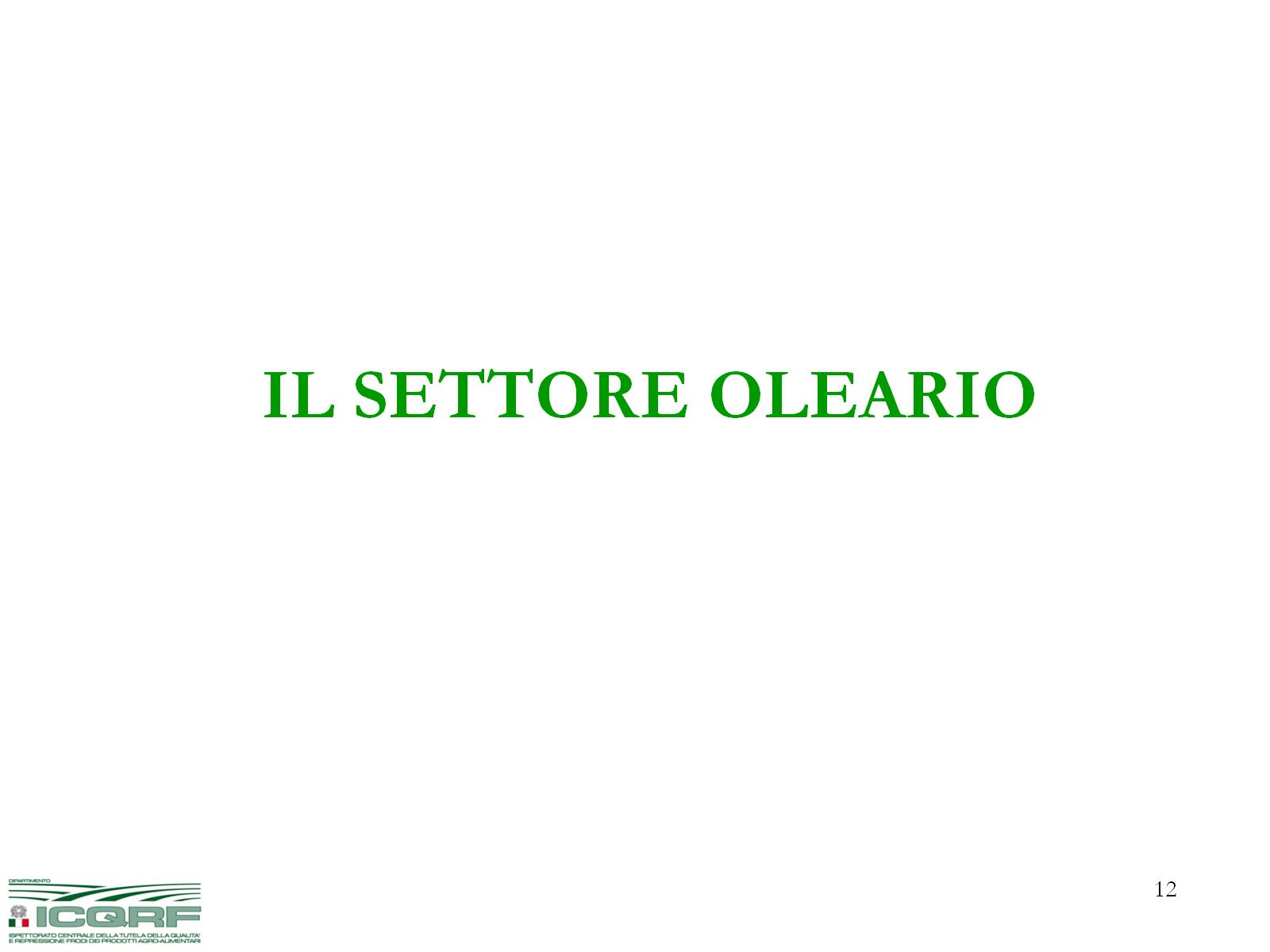 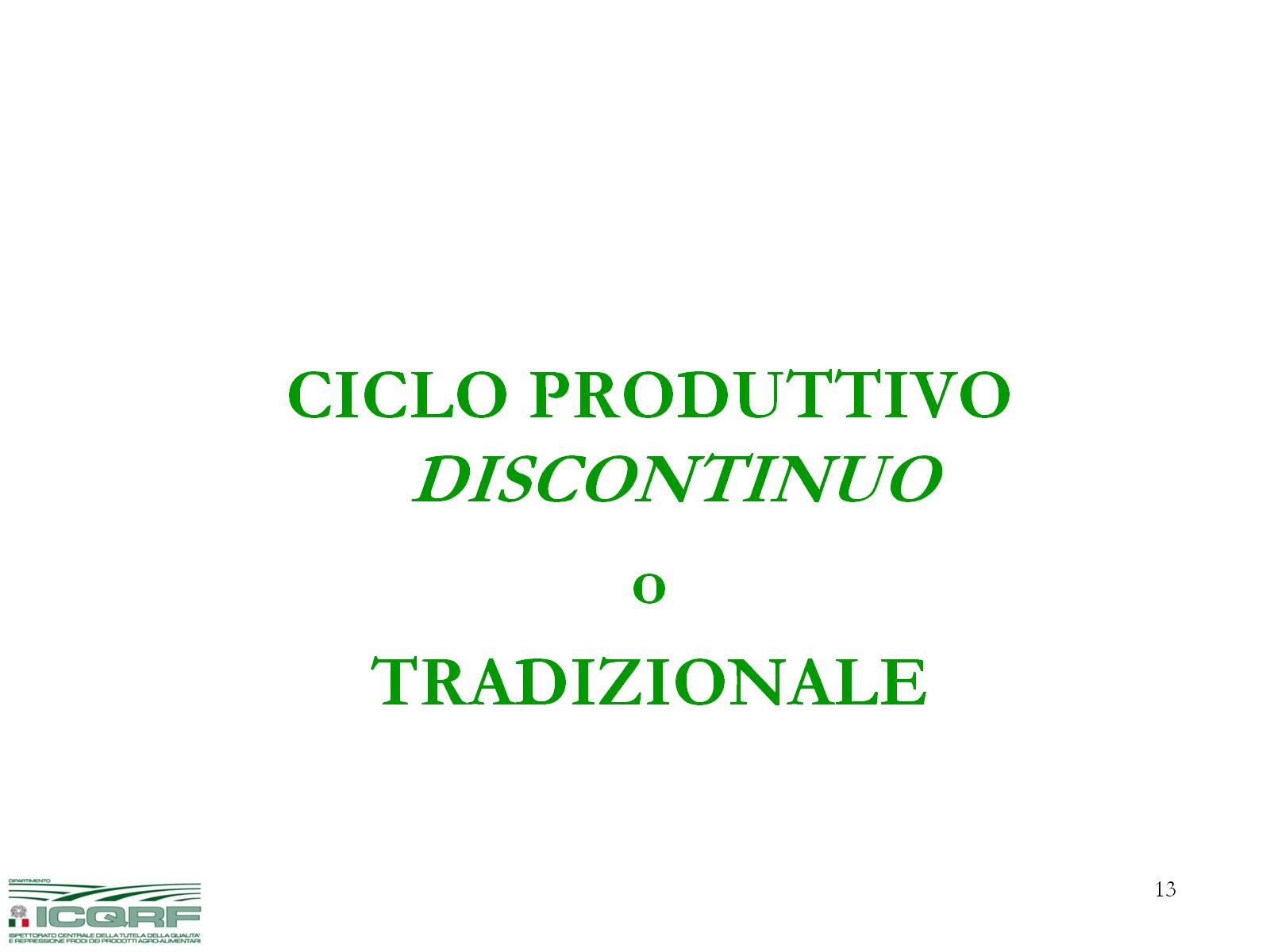 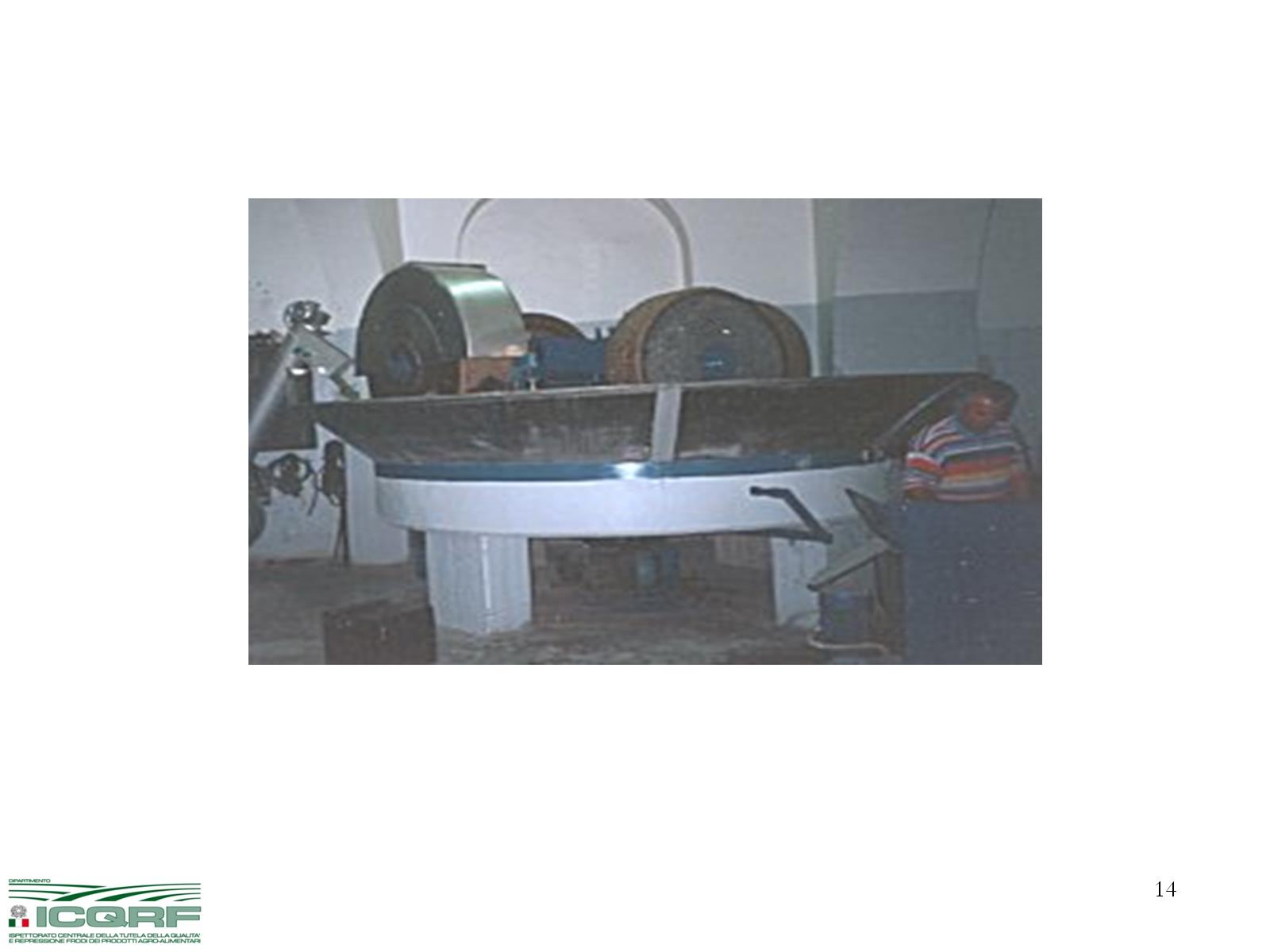 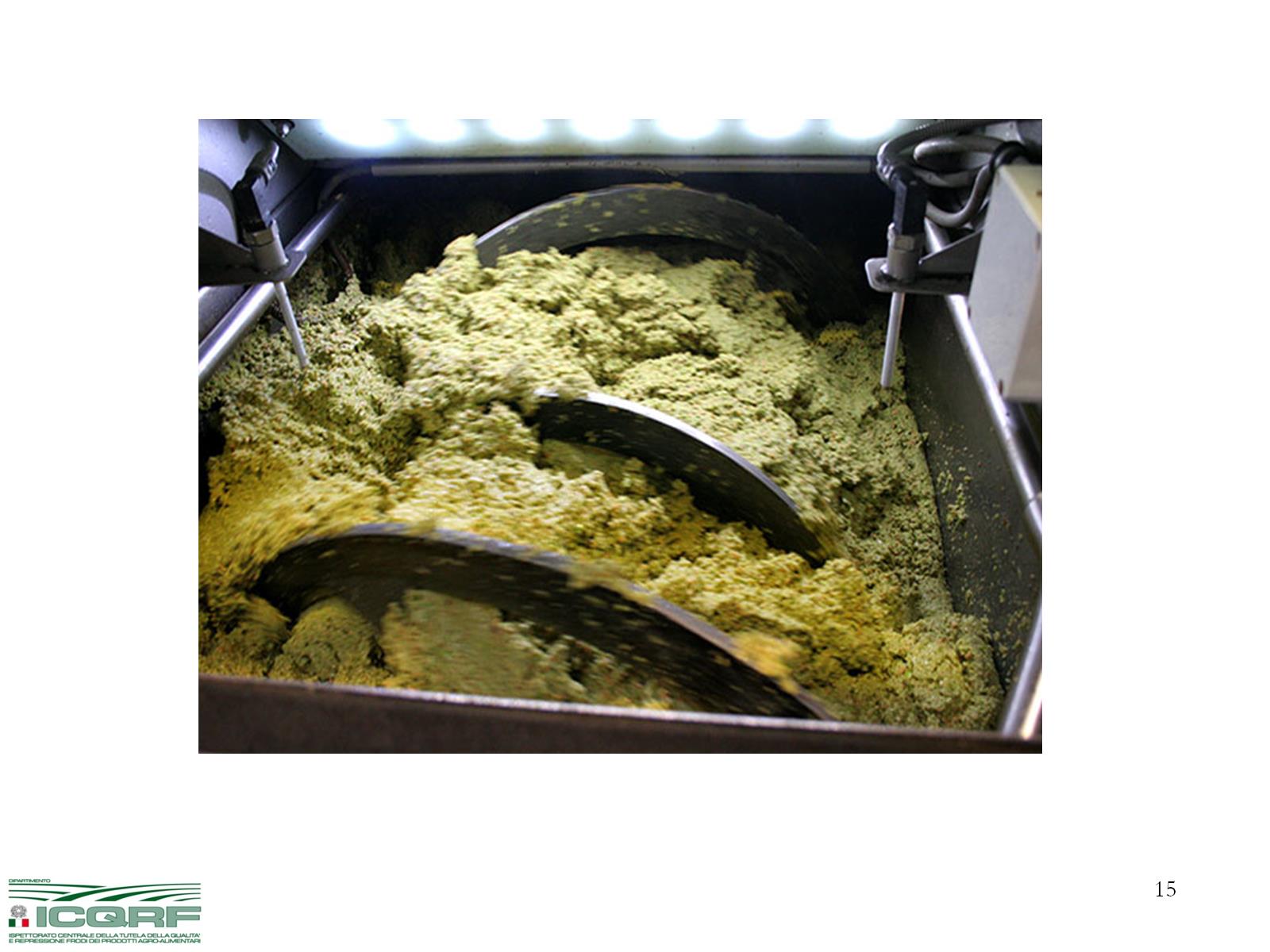 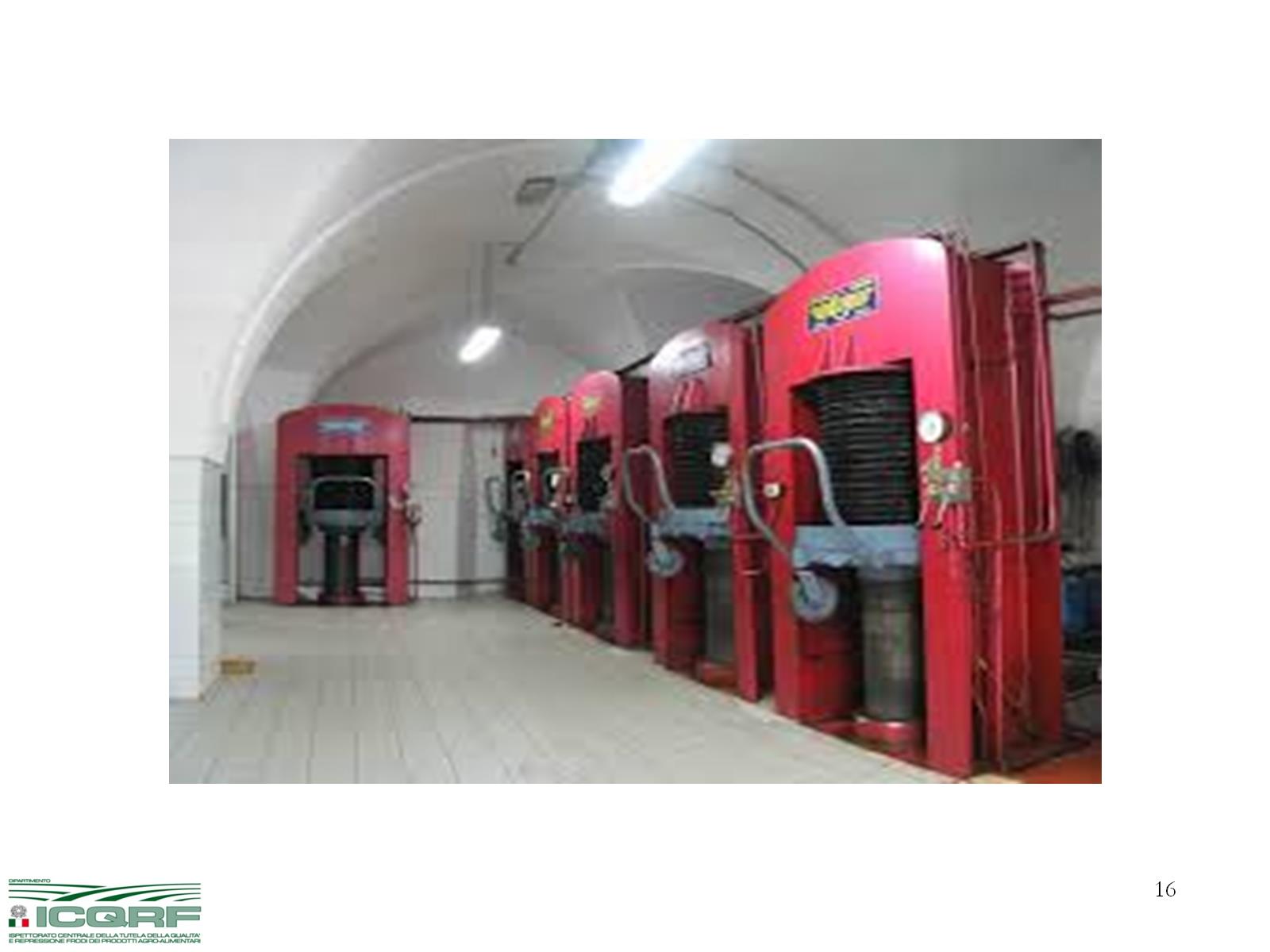 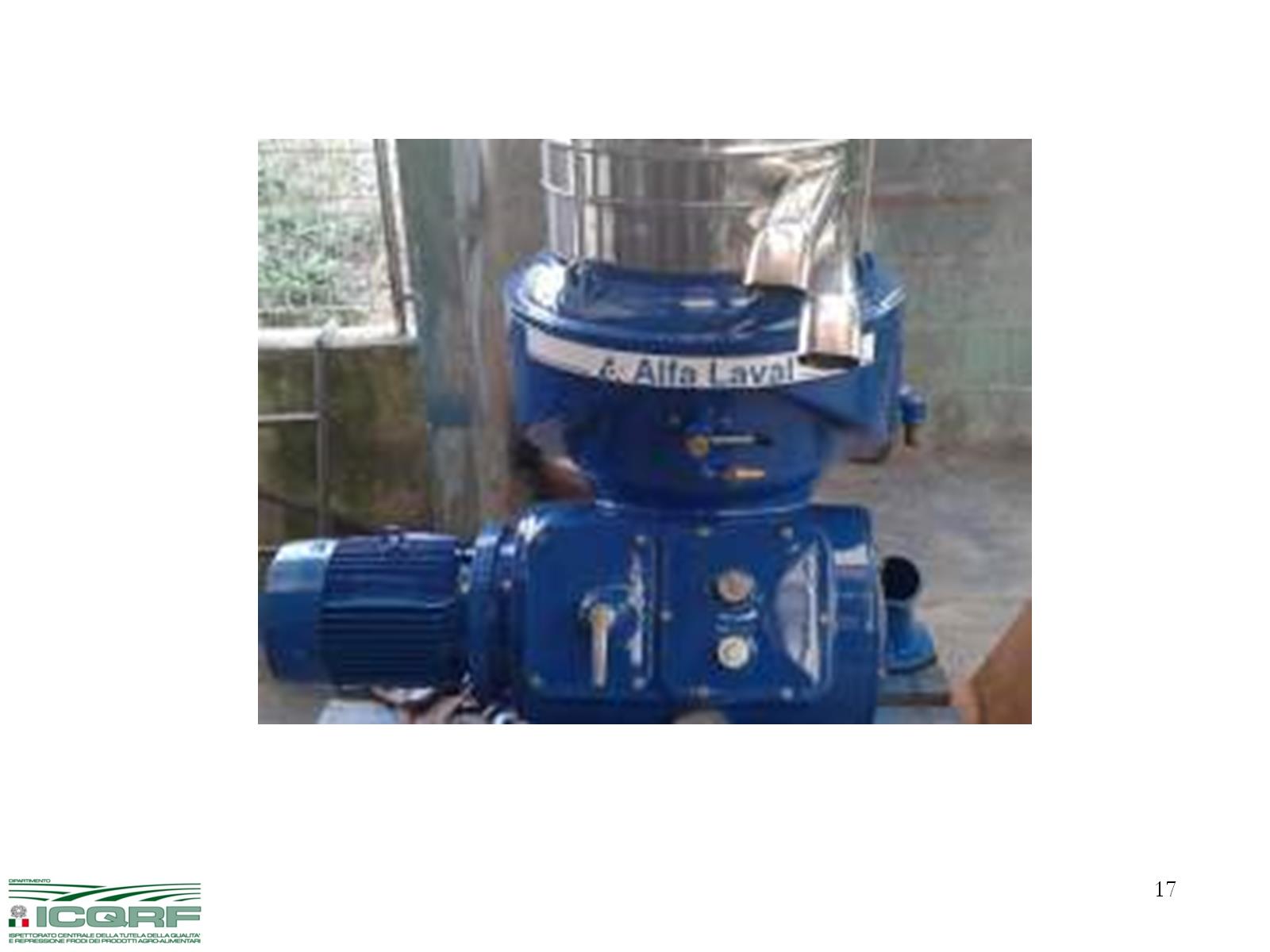 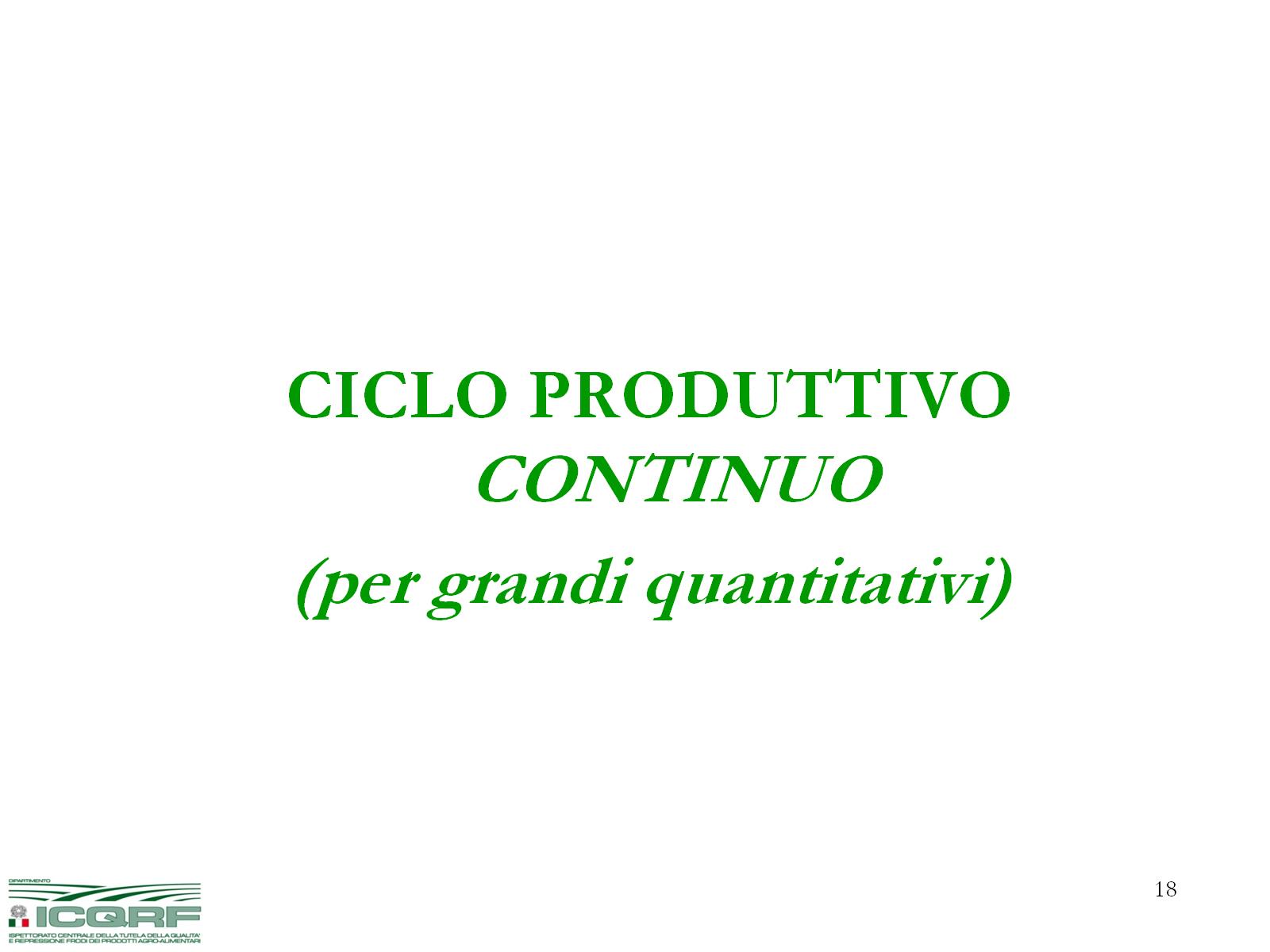 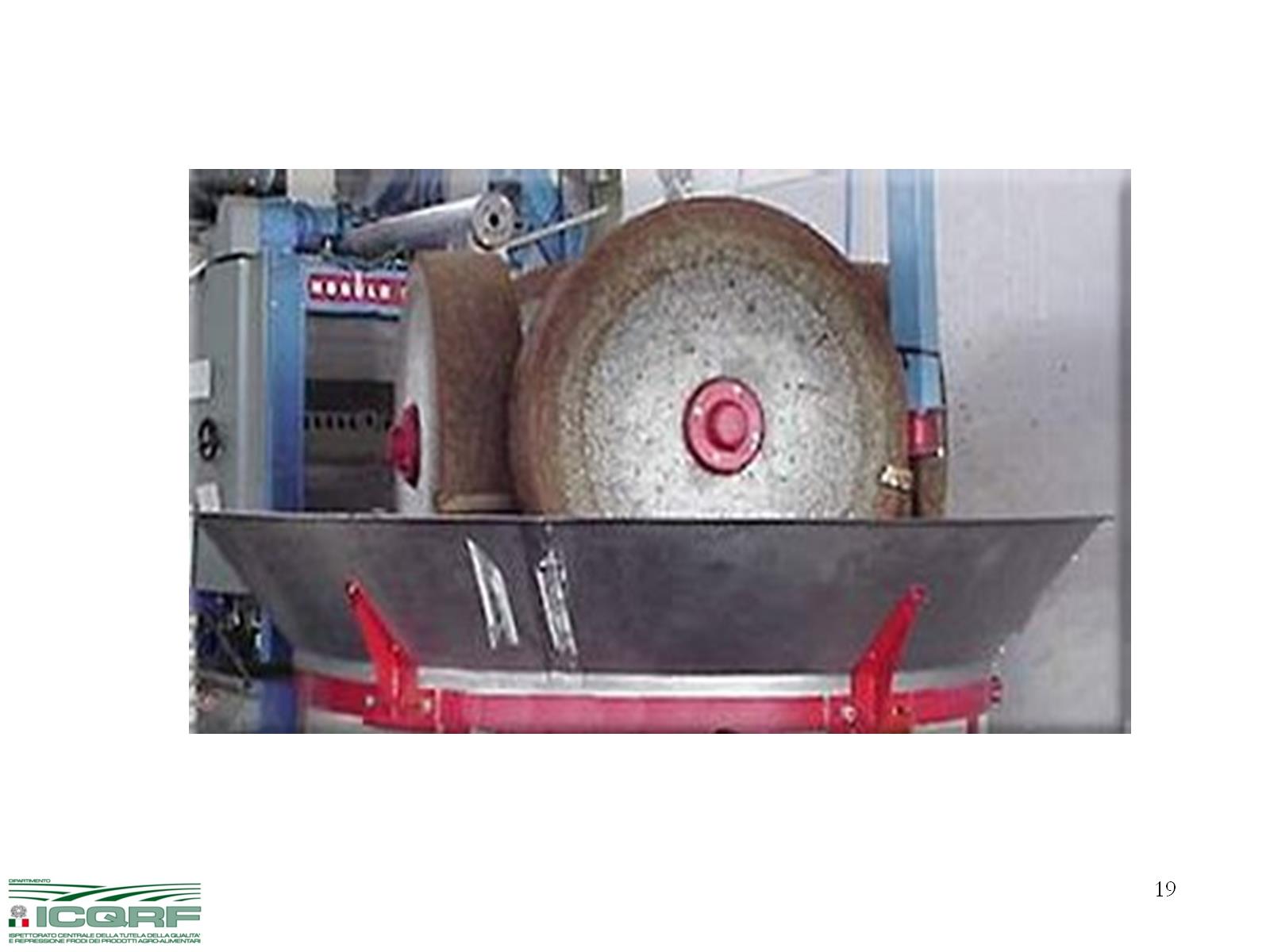 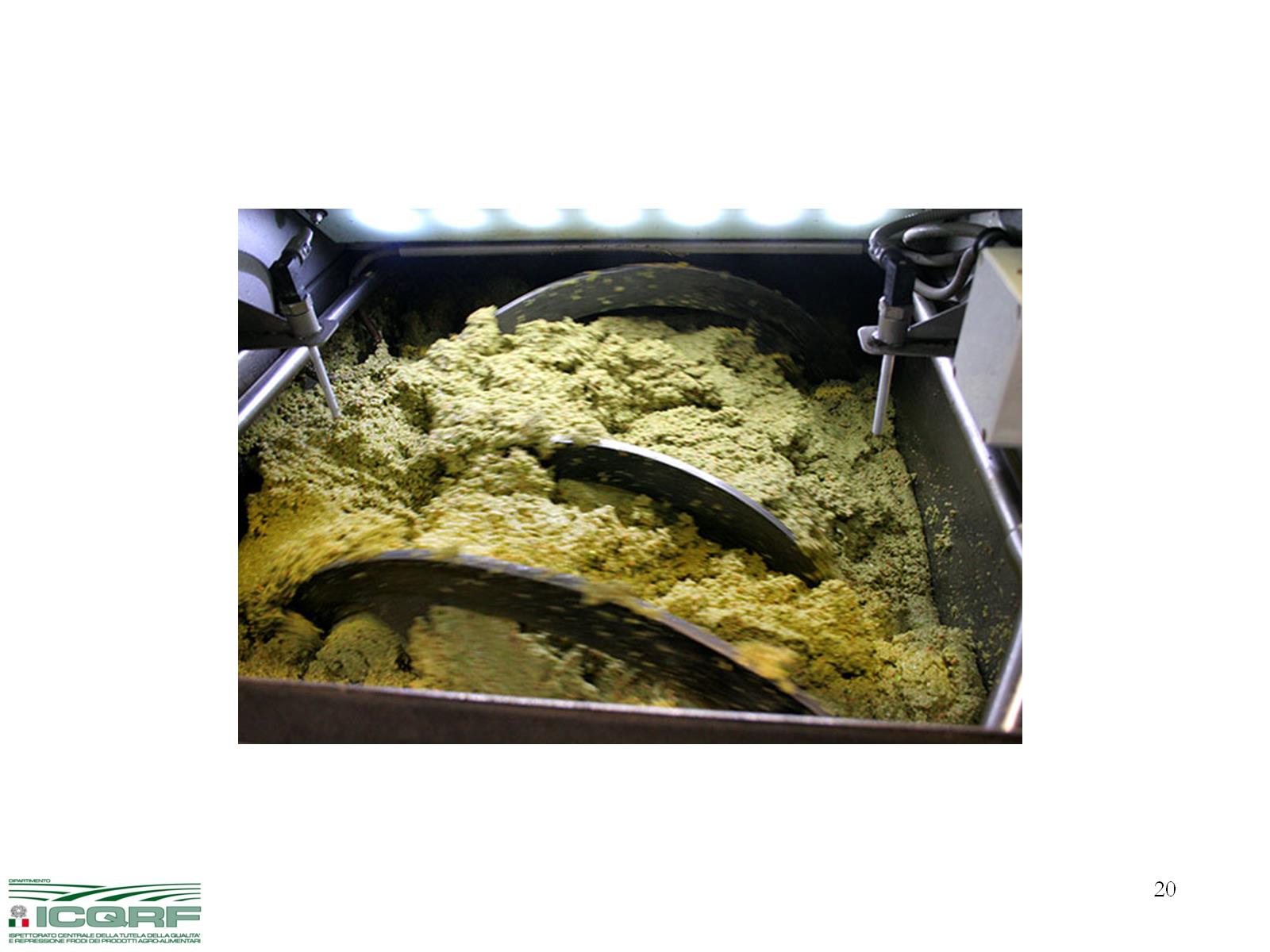 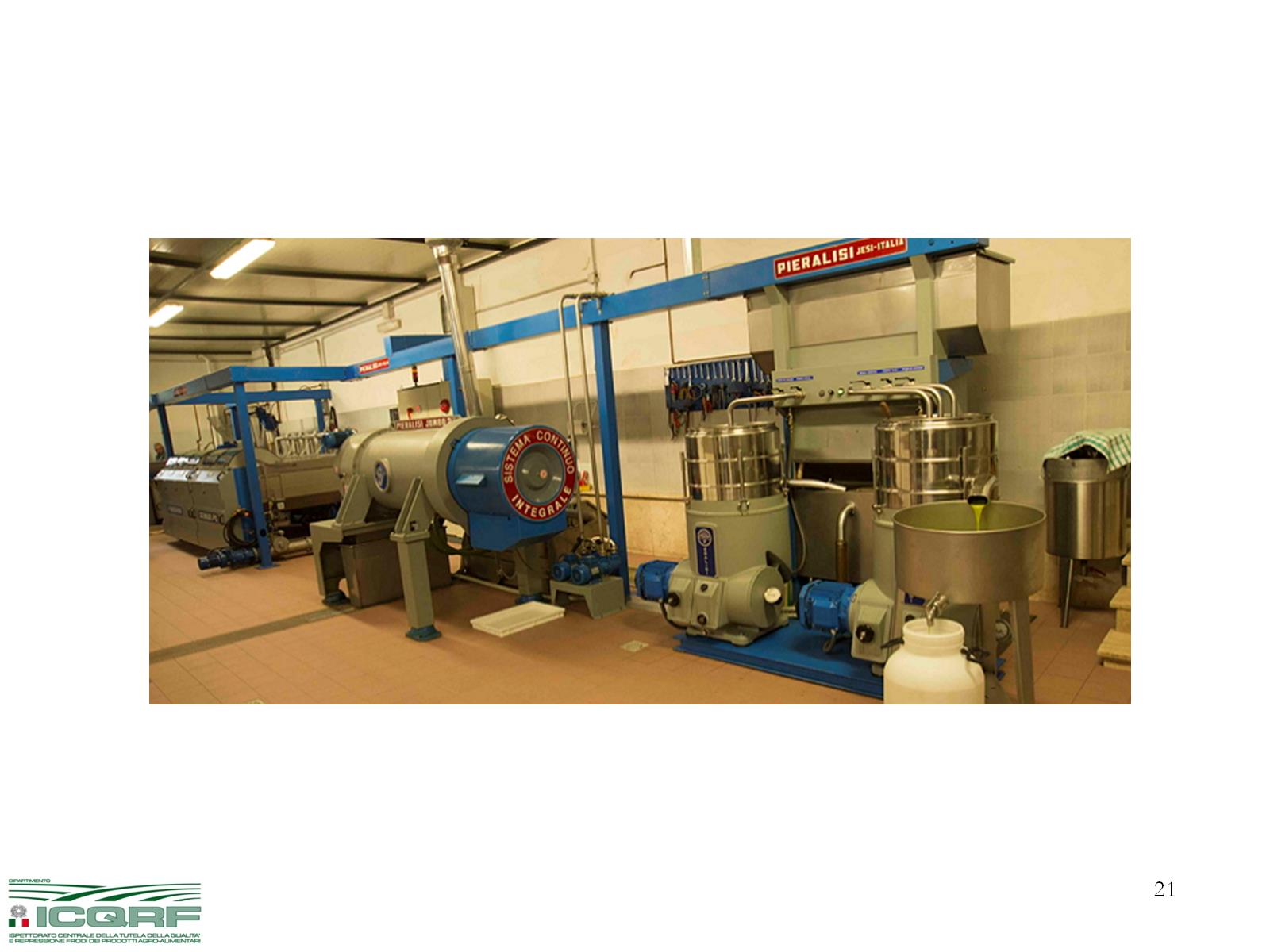 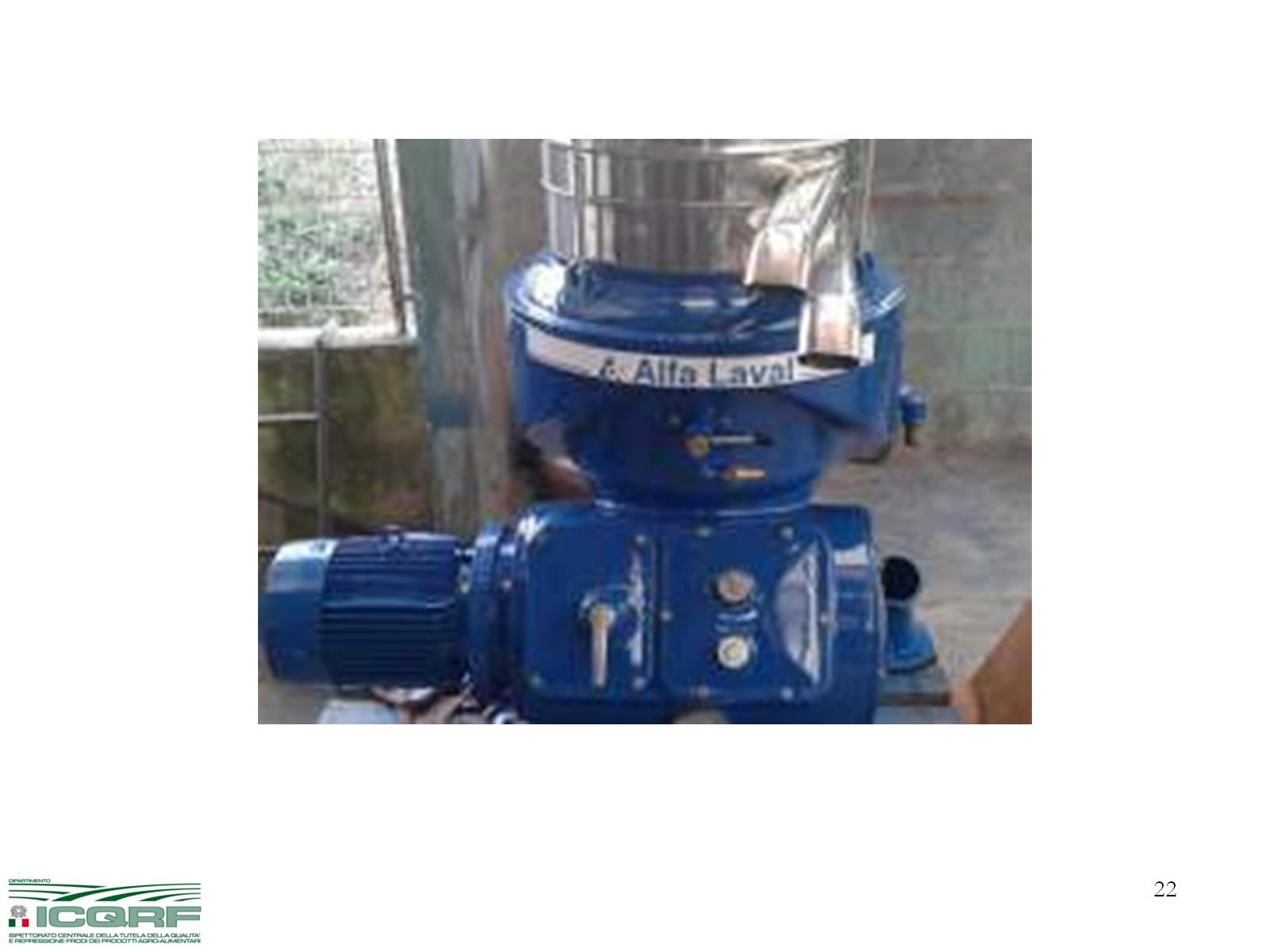 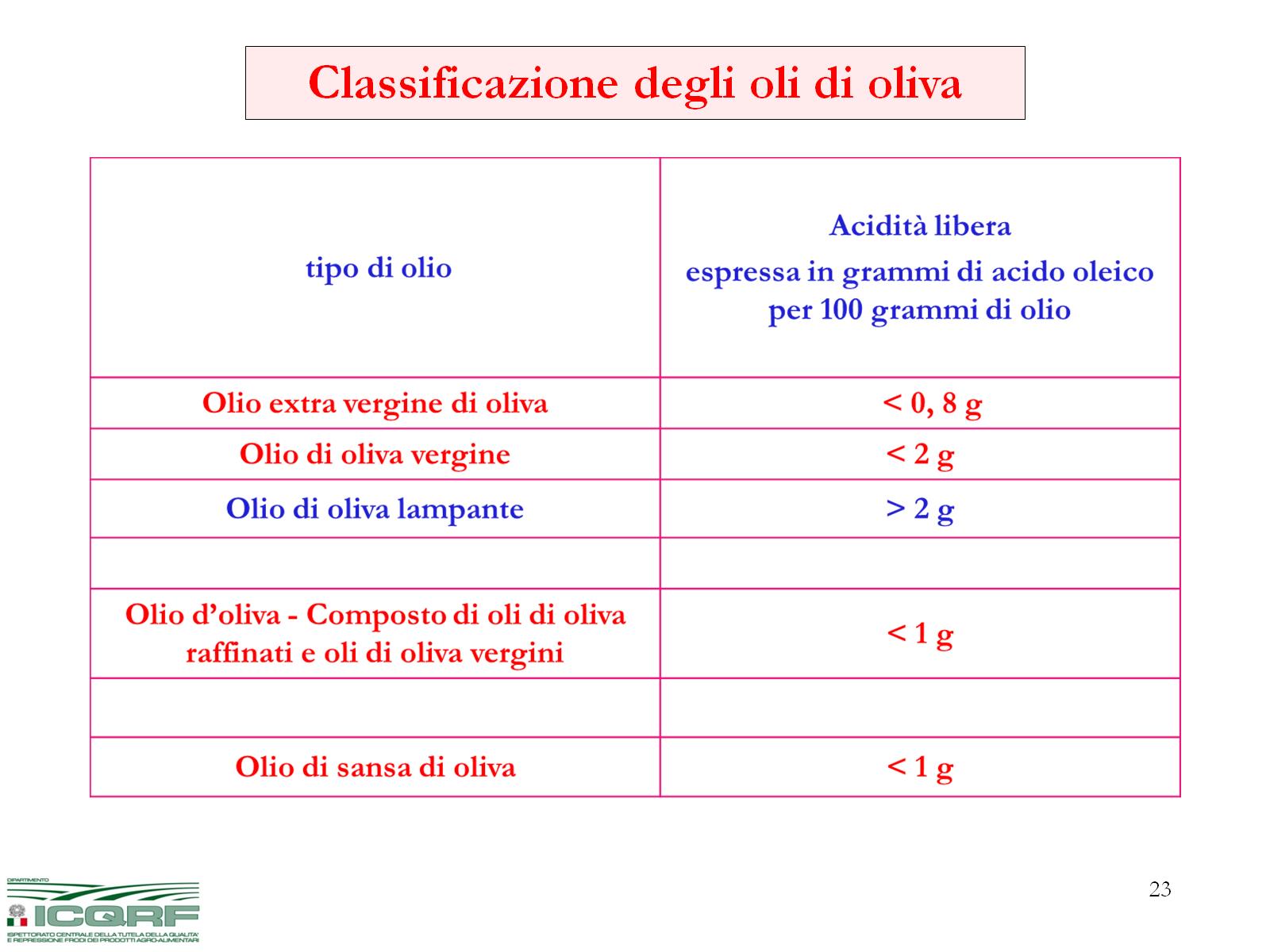 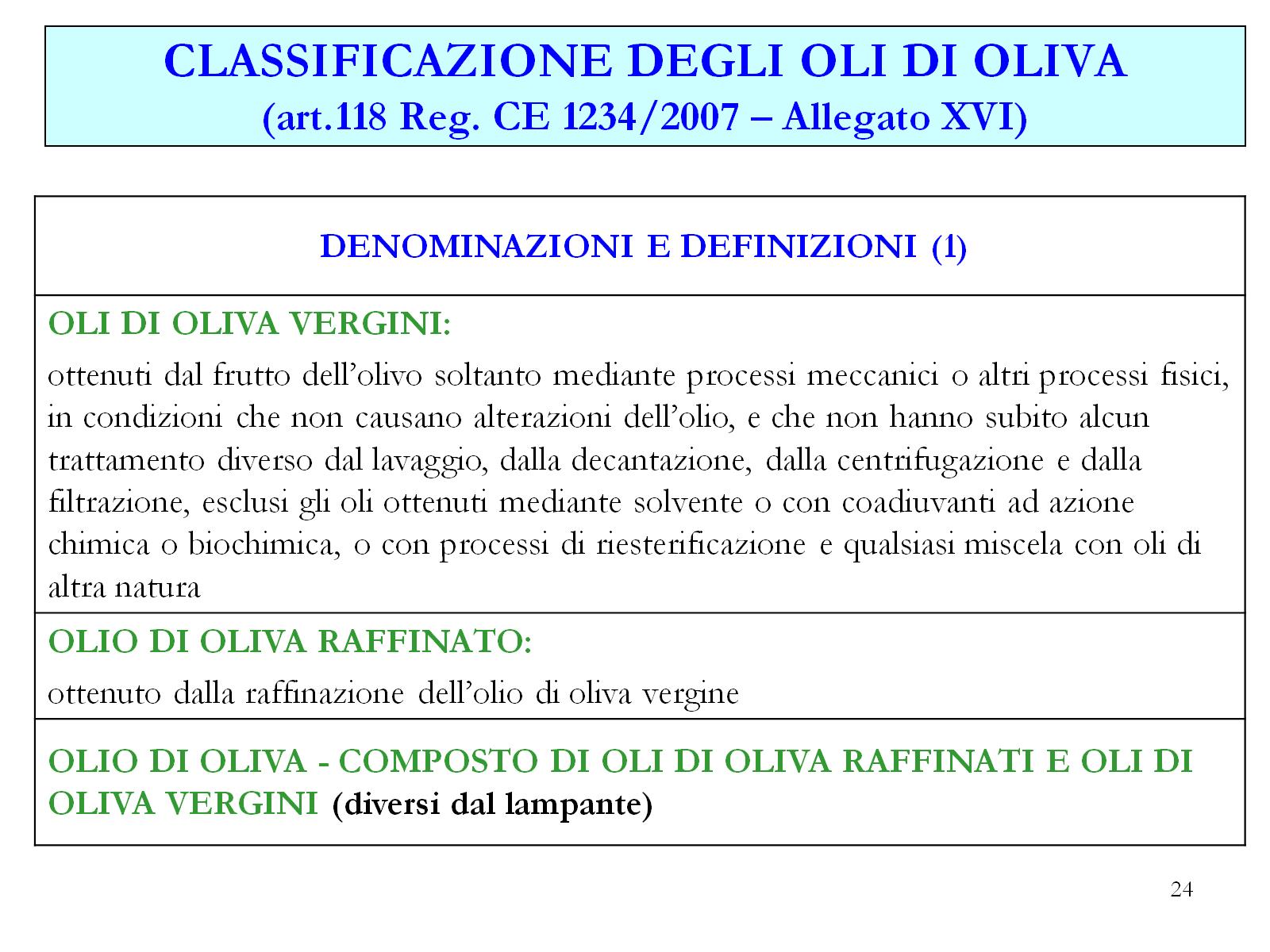 CLASSIFICAZIONE DEGLI OLI DI OLIVA (art.118 Reg. CE 1234/2007 – Allegato XVI)
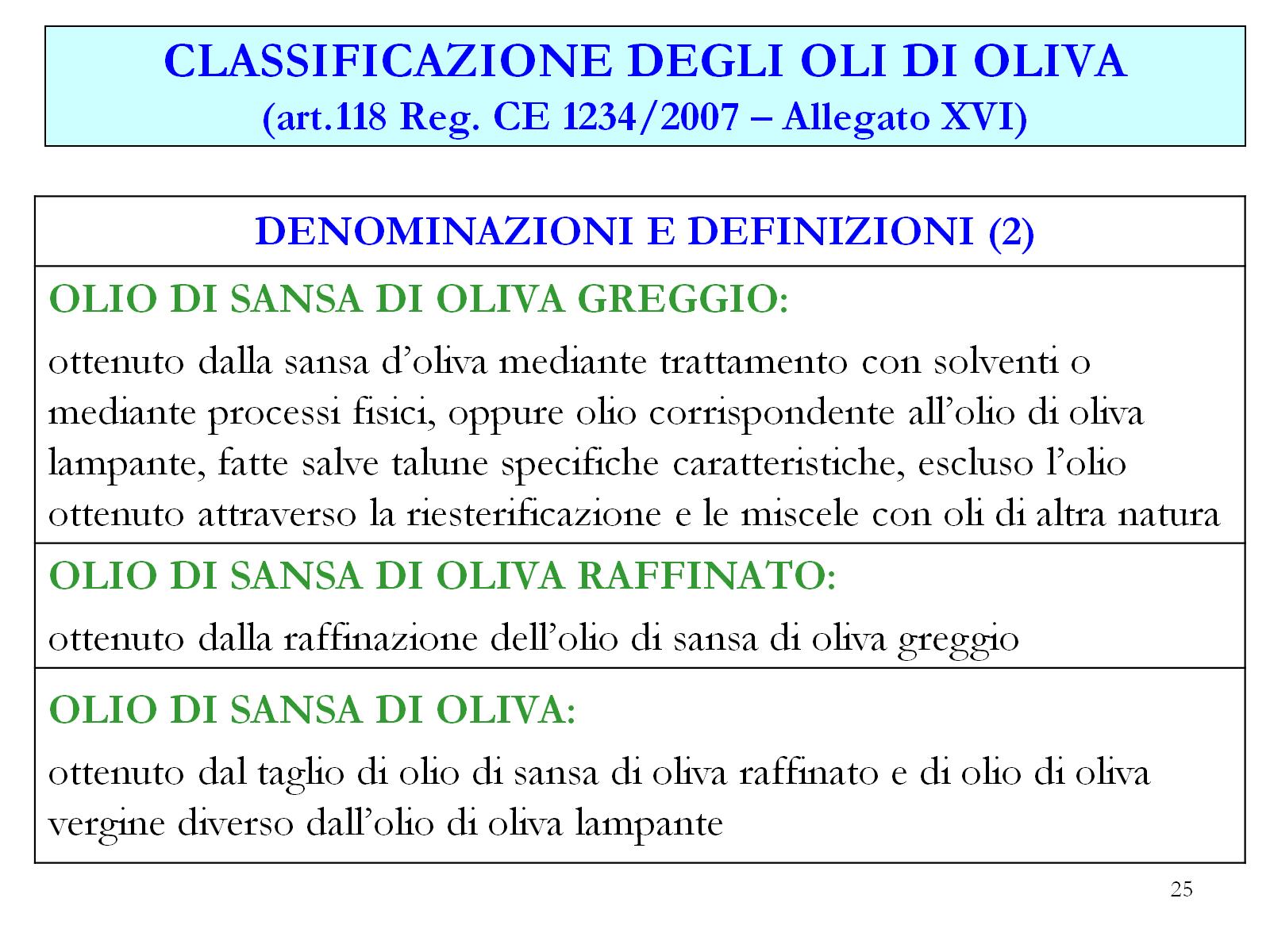 CLASSIFICAZIONE DEGLI OLI DI OLIVA (art.118 Reg. CE 1234/2007 – Allegato XVI)
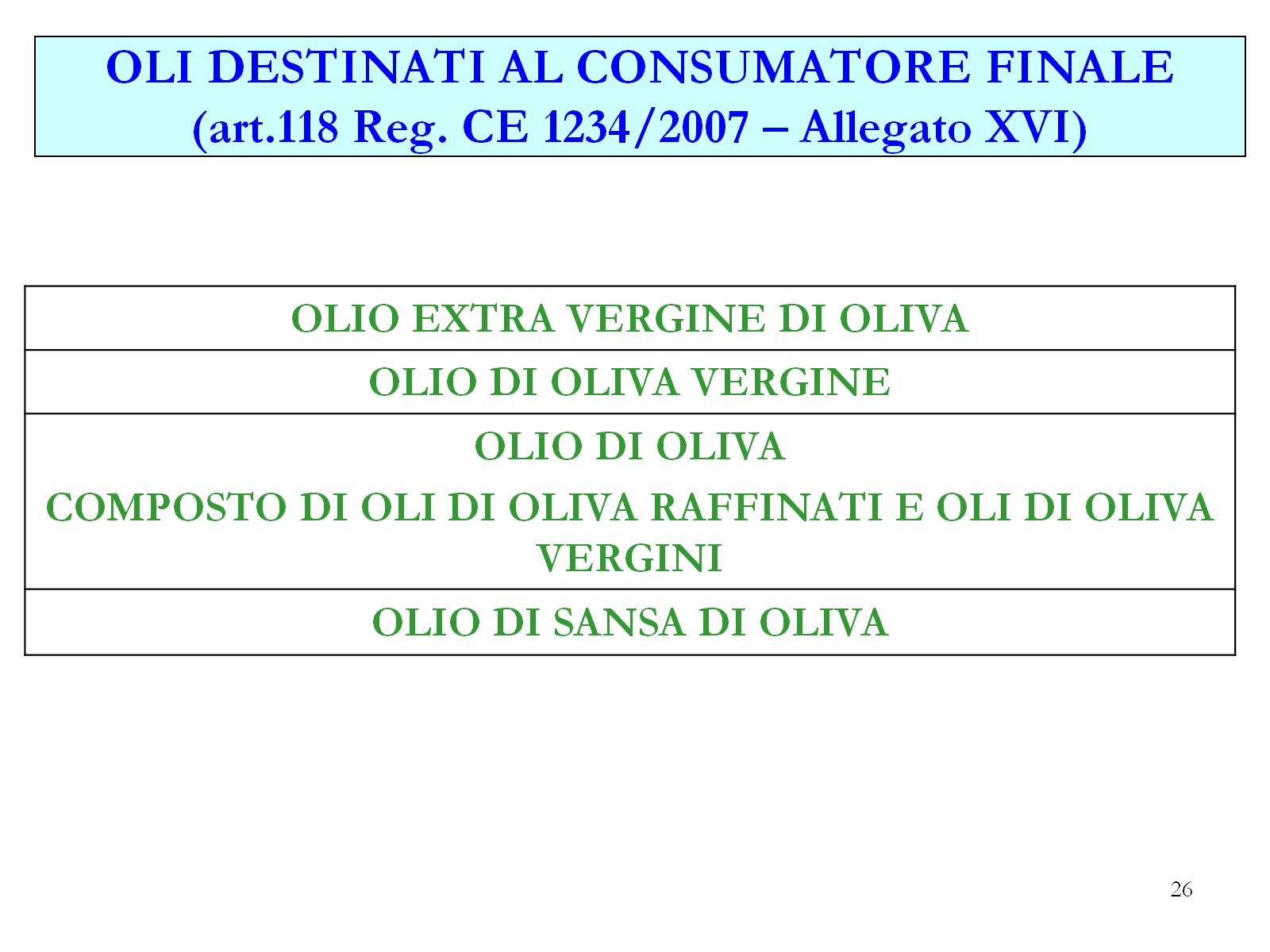 OLI DESTINATI AL CONSUMATORE FINALE(art.118 Reg. CE 1234/2007 – Allegato XVI)
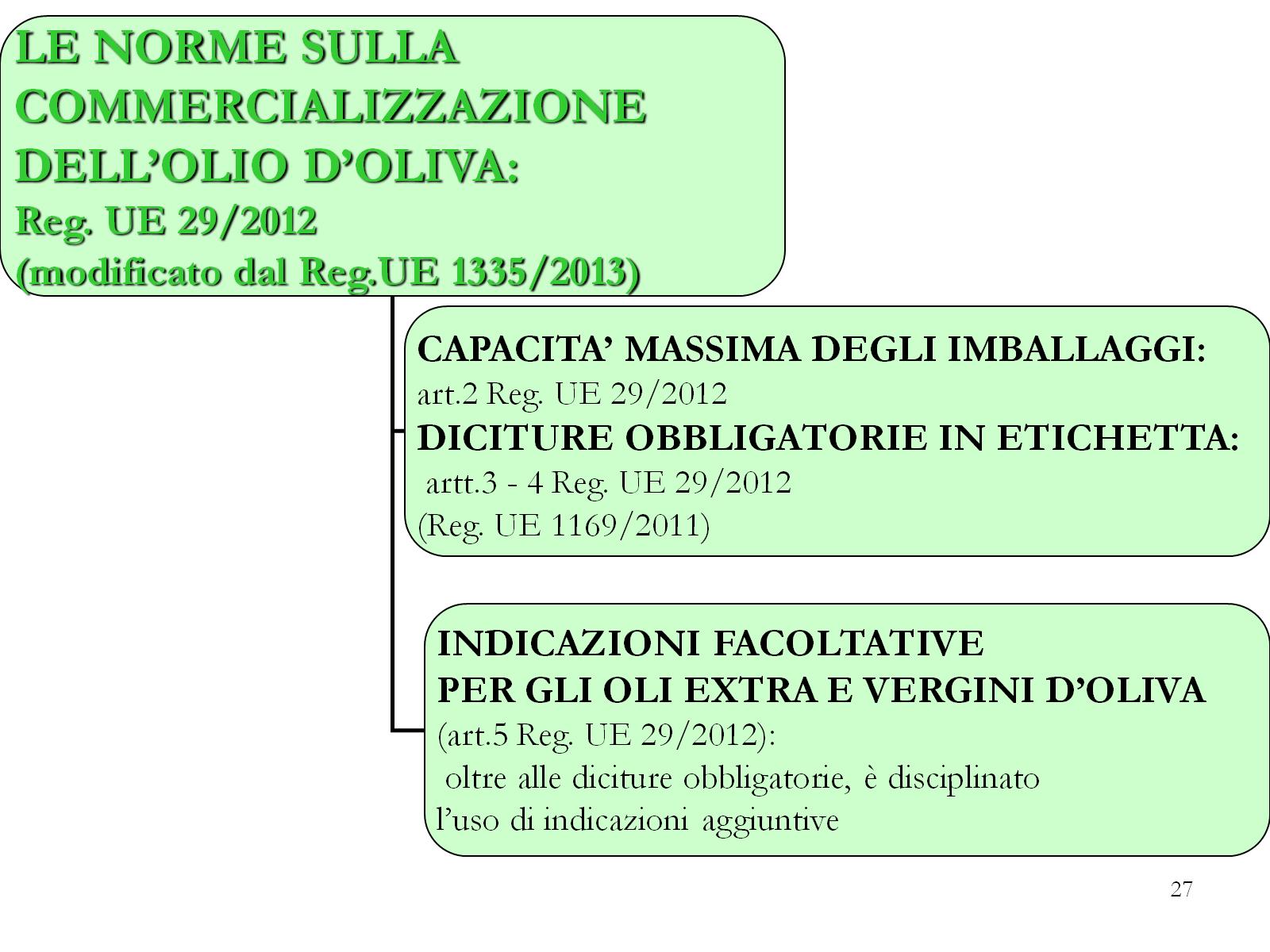 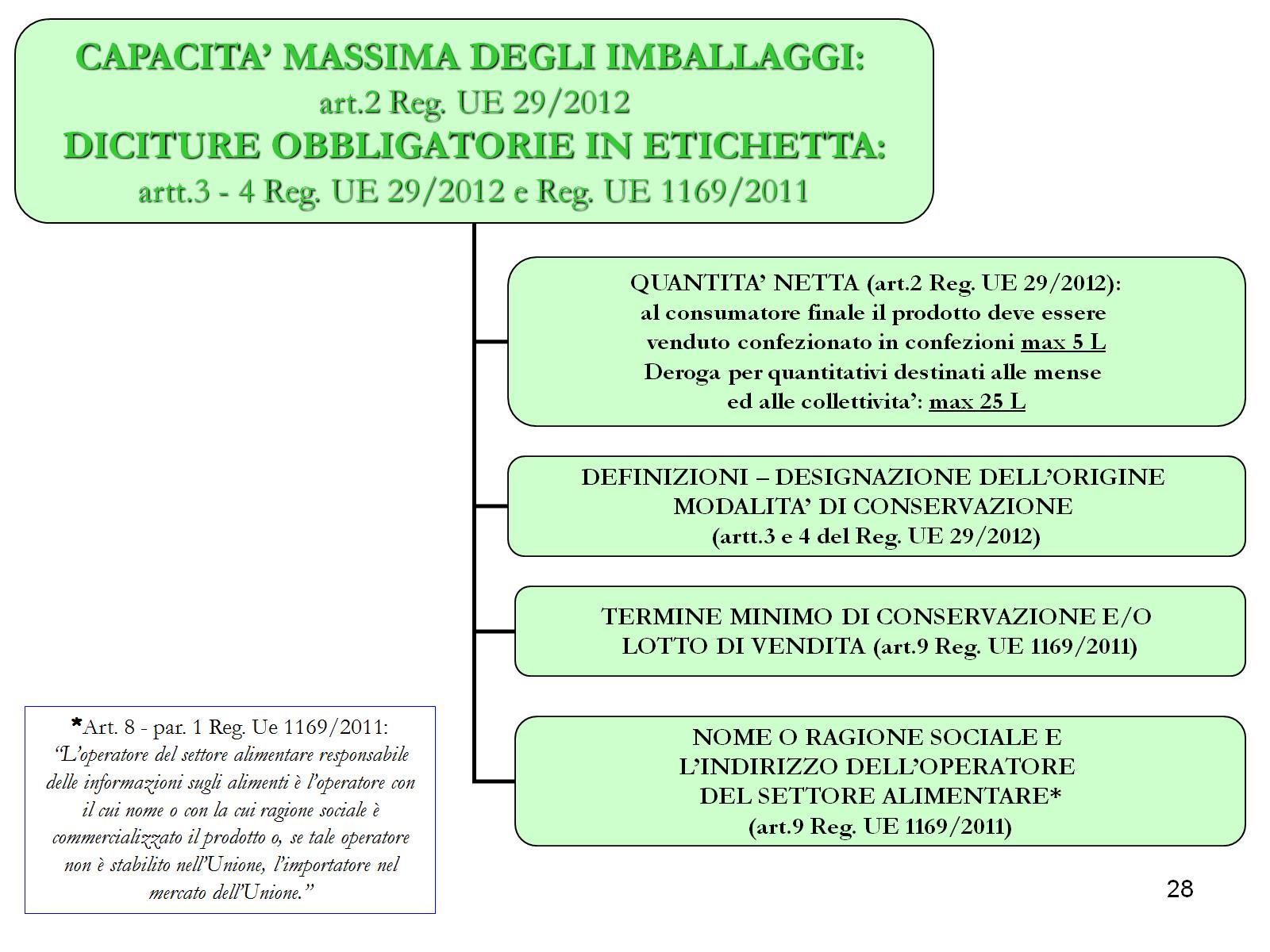 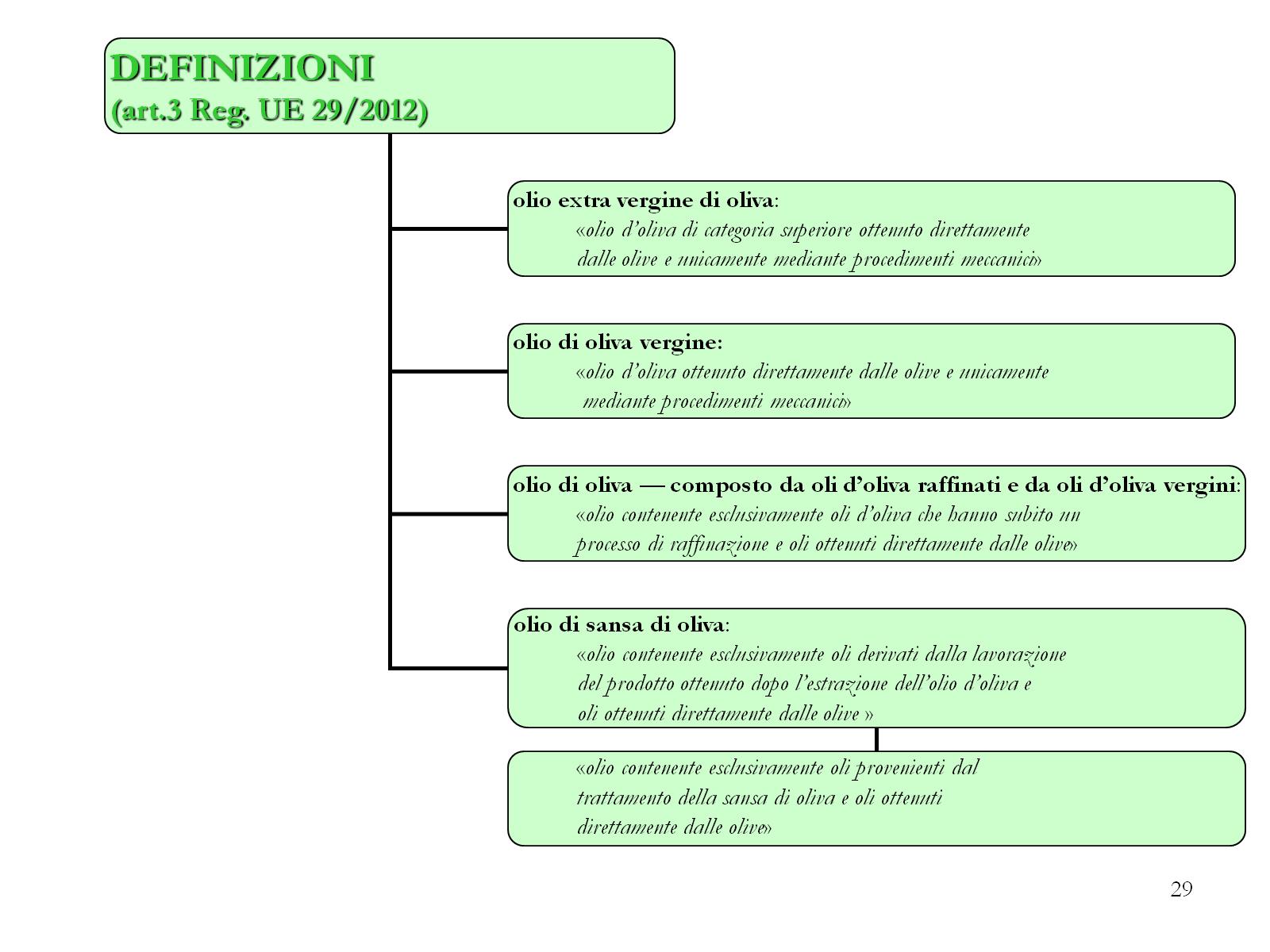 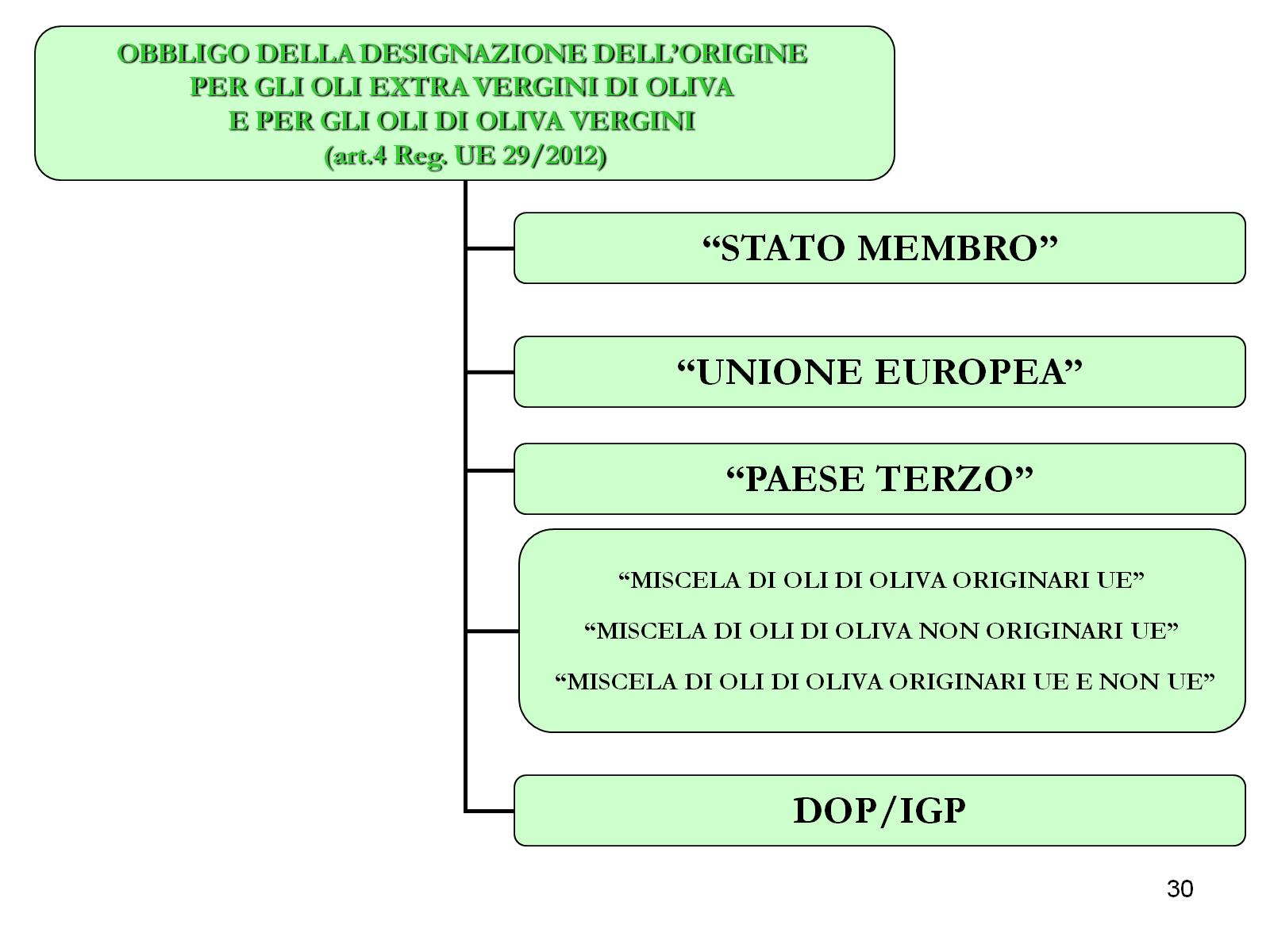 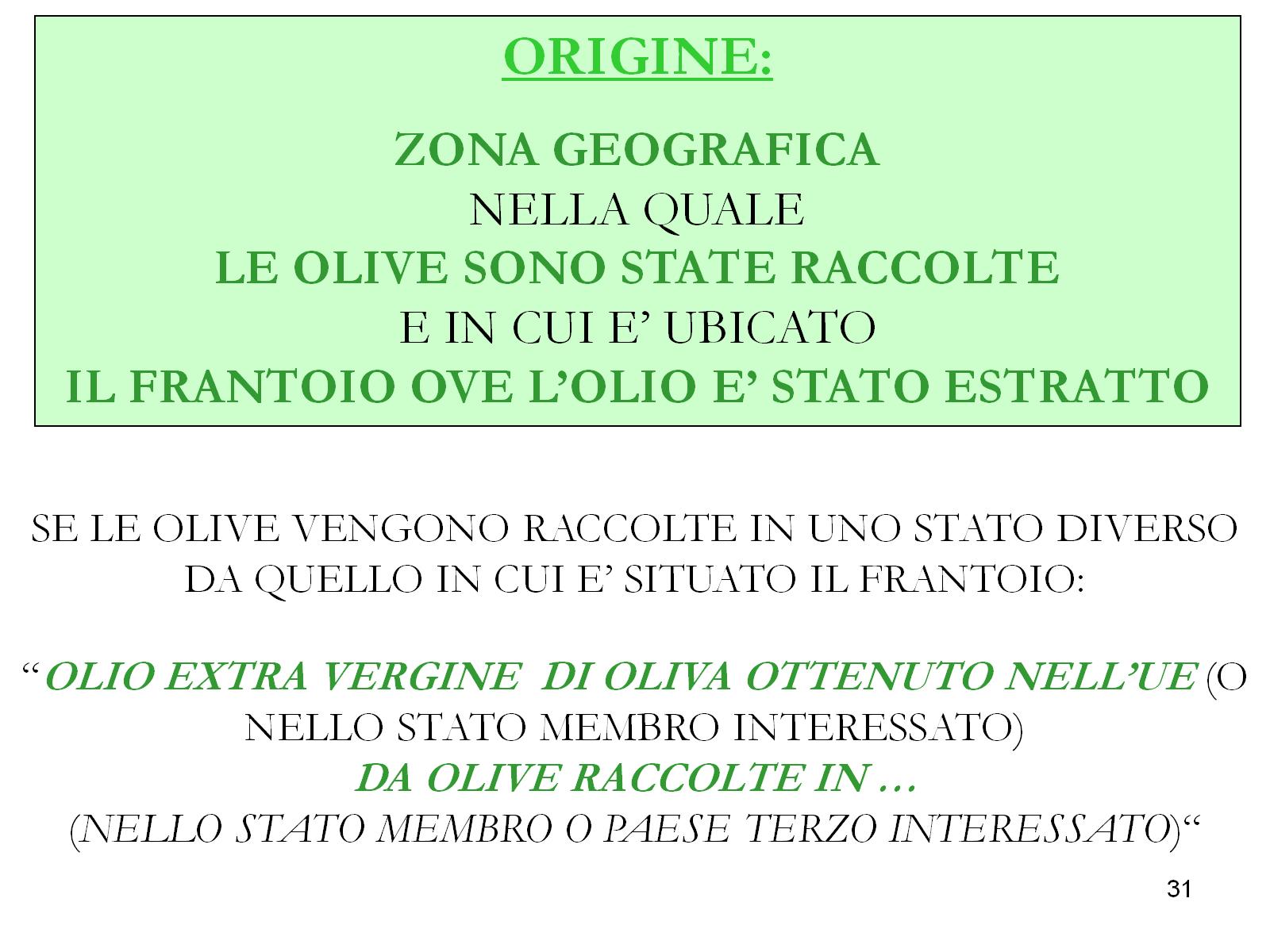 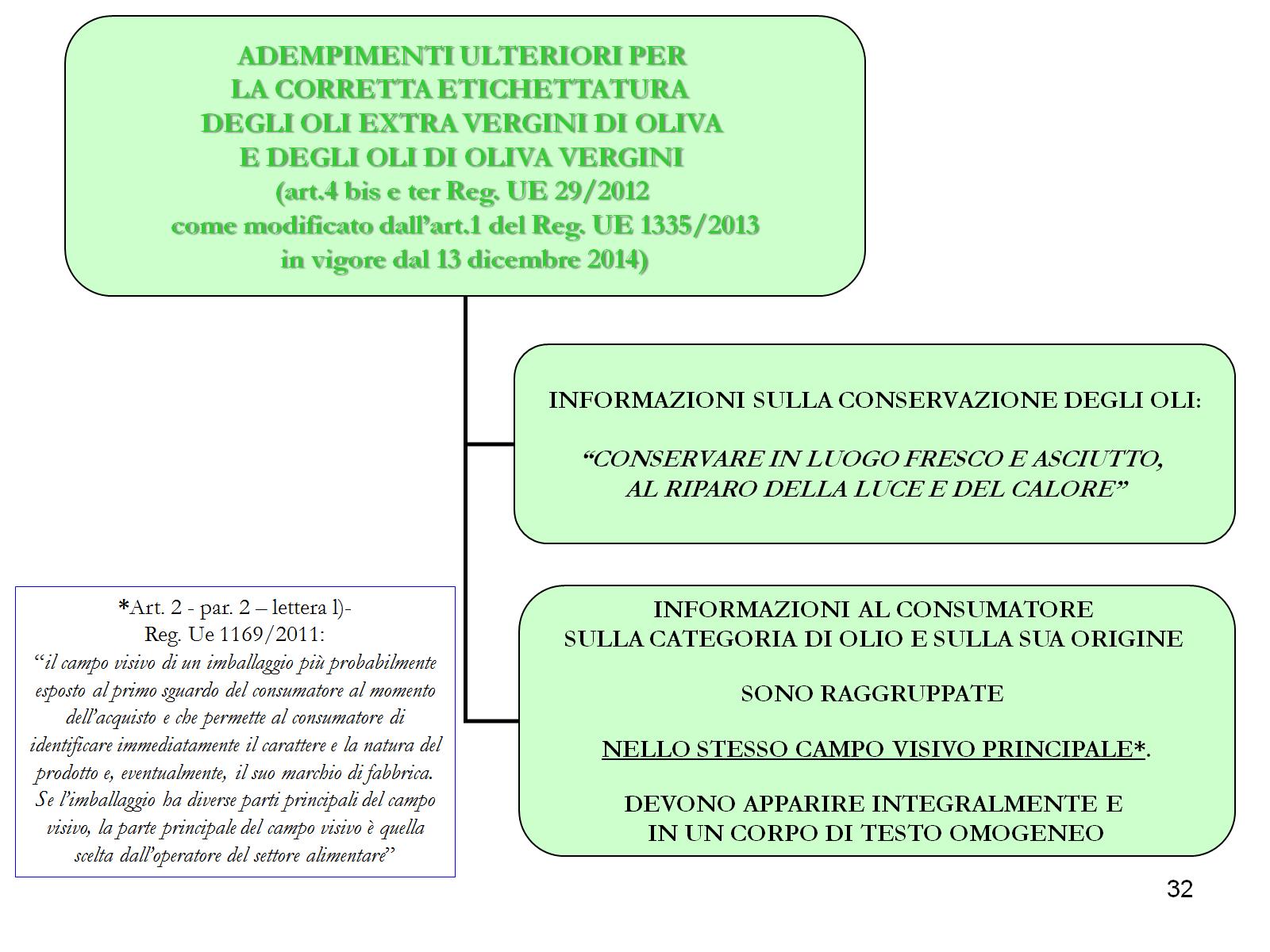 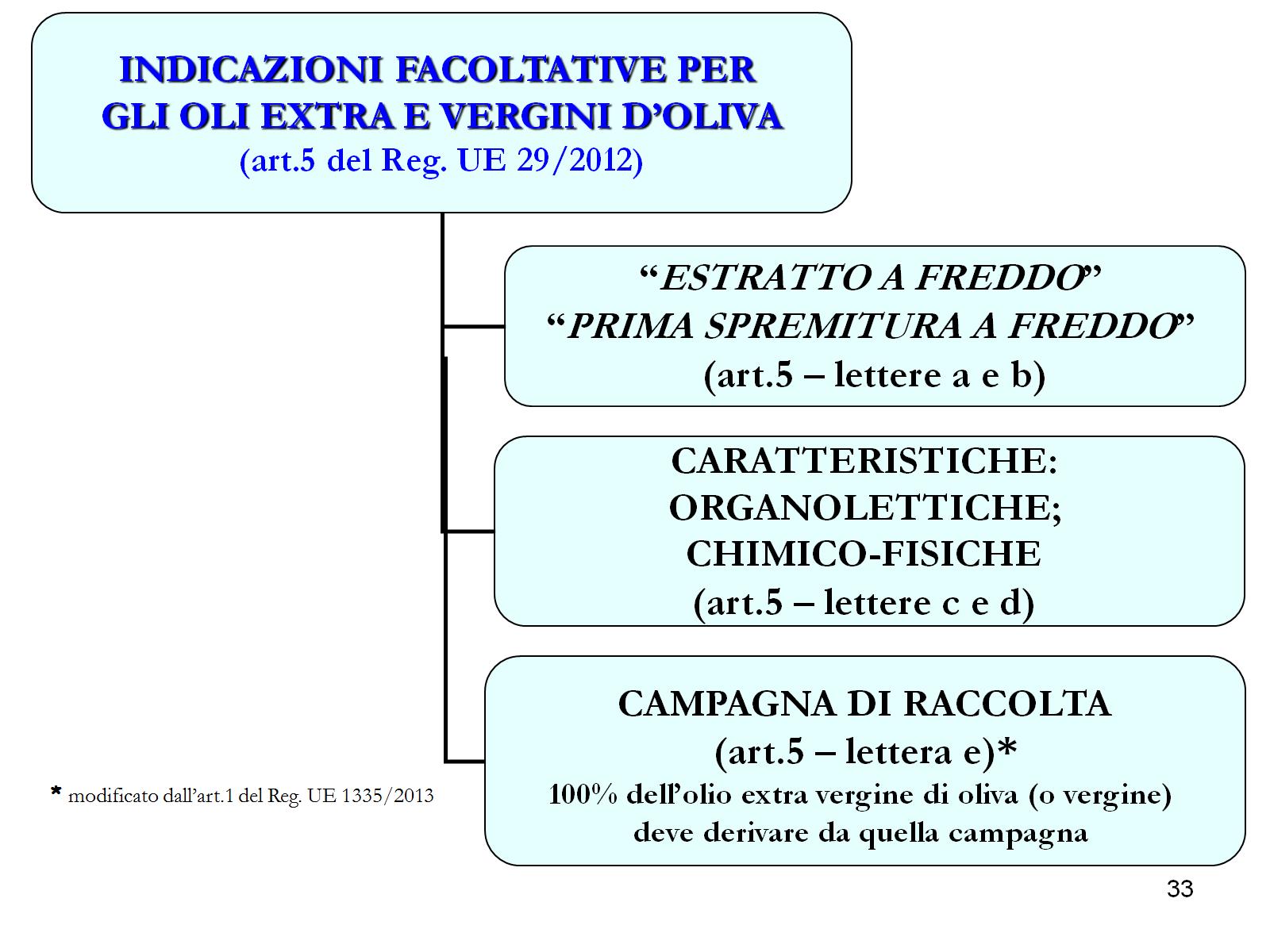 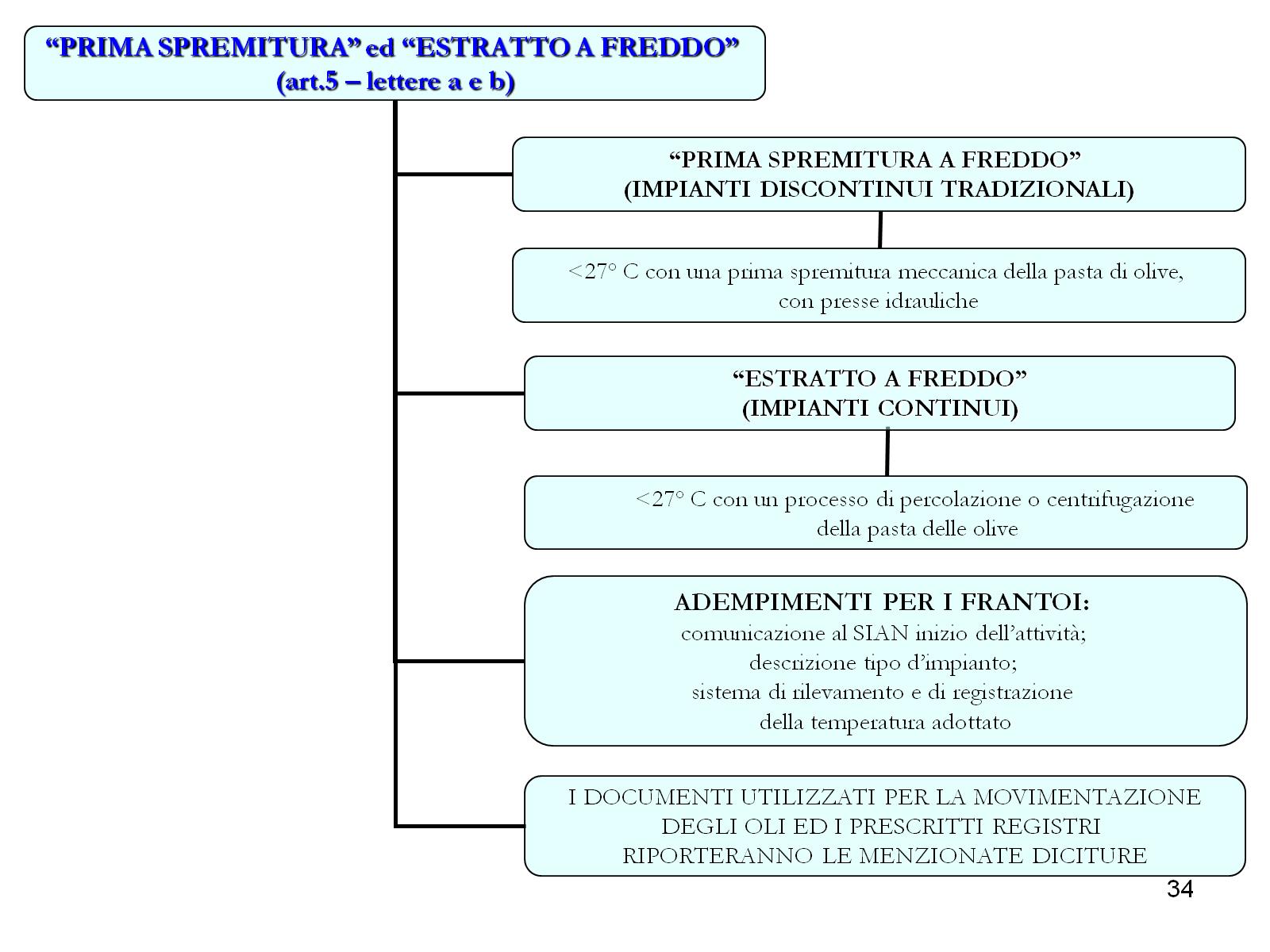 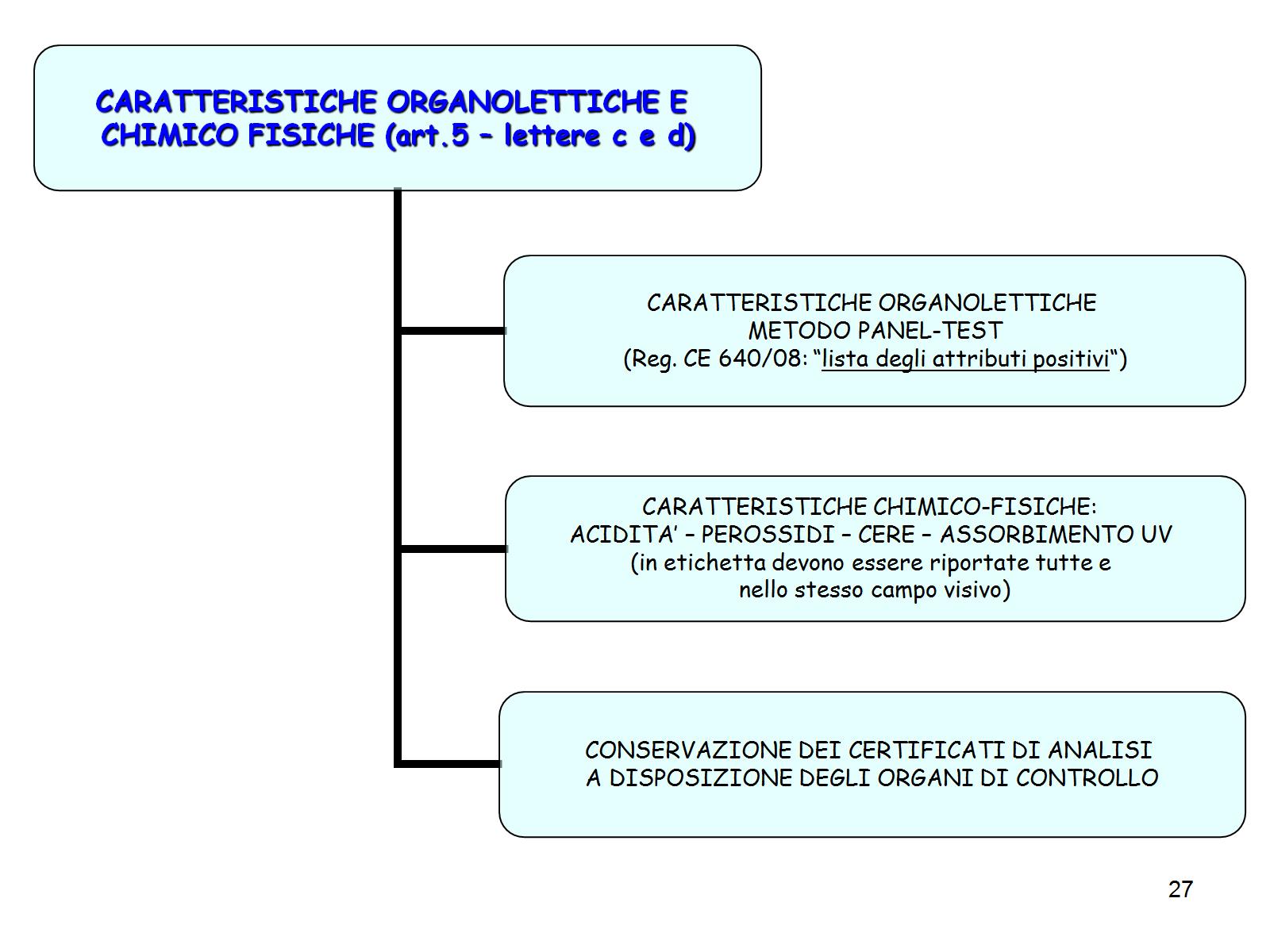 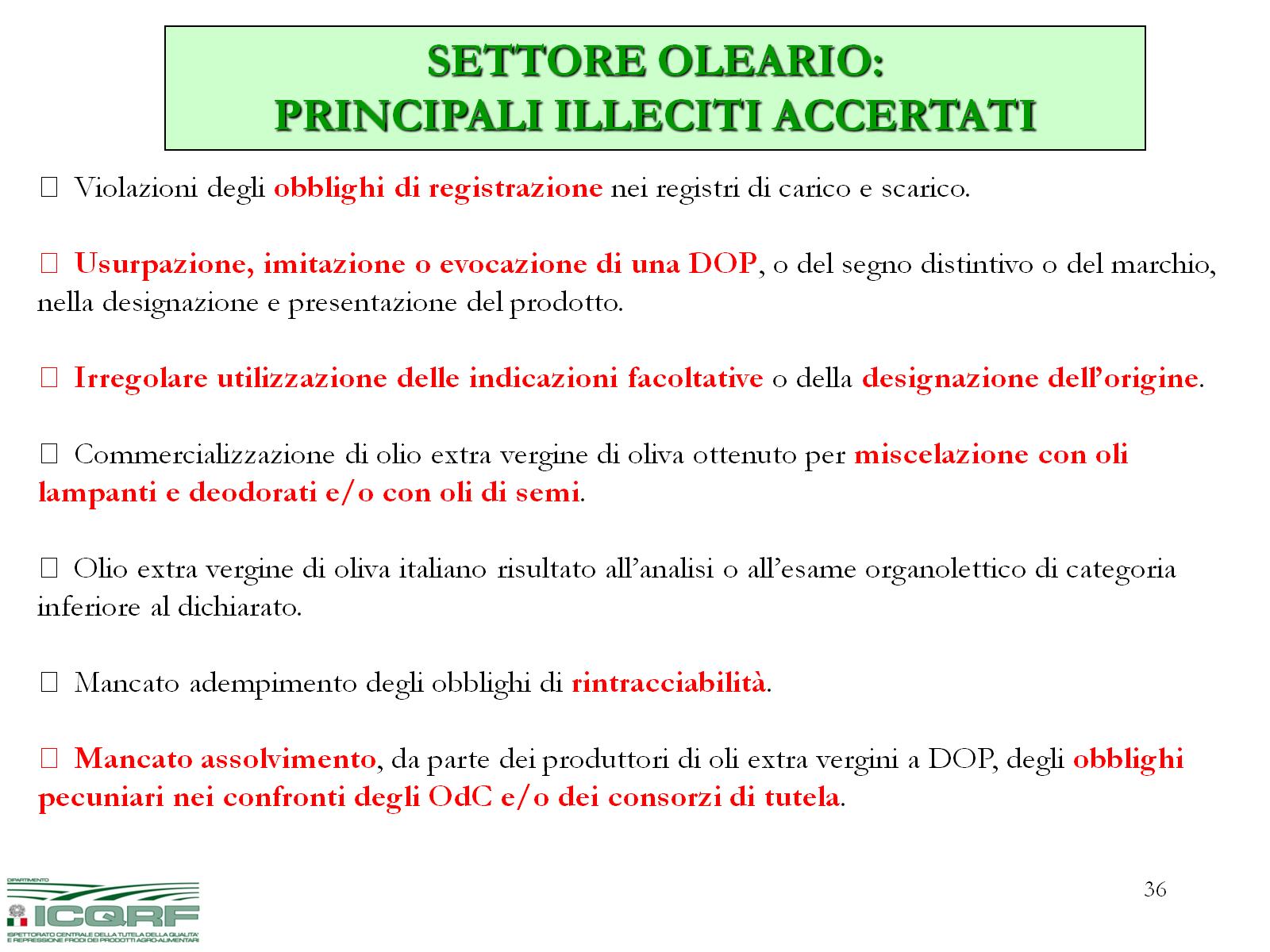 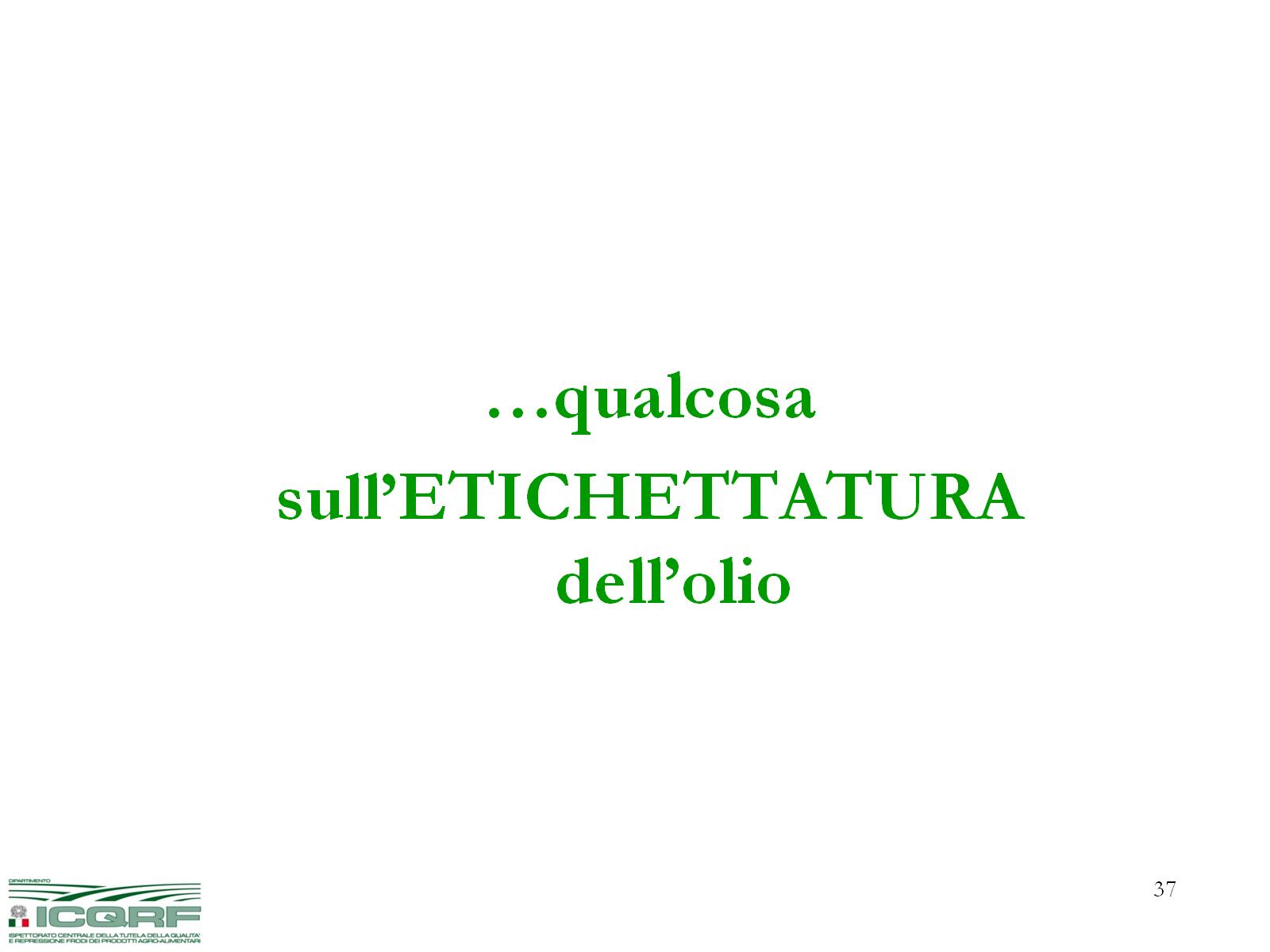 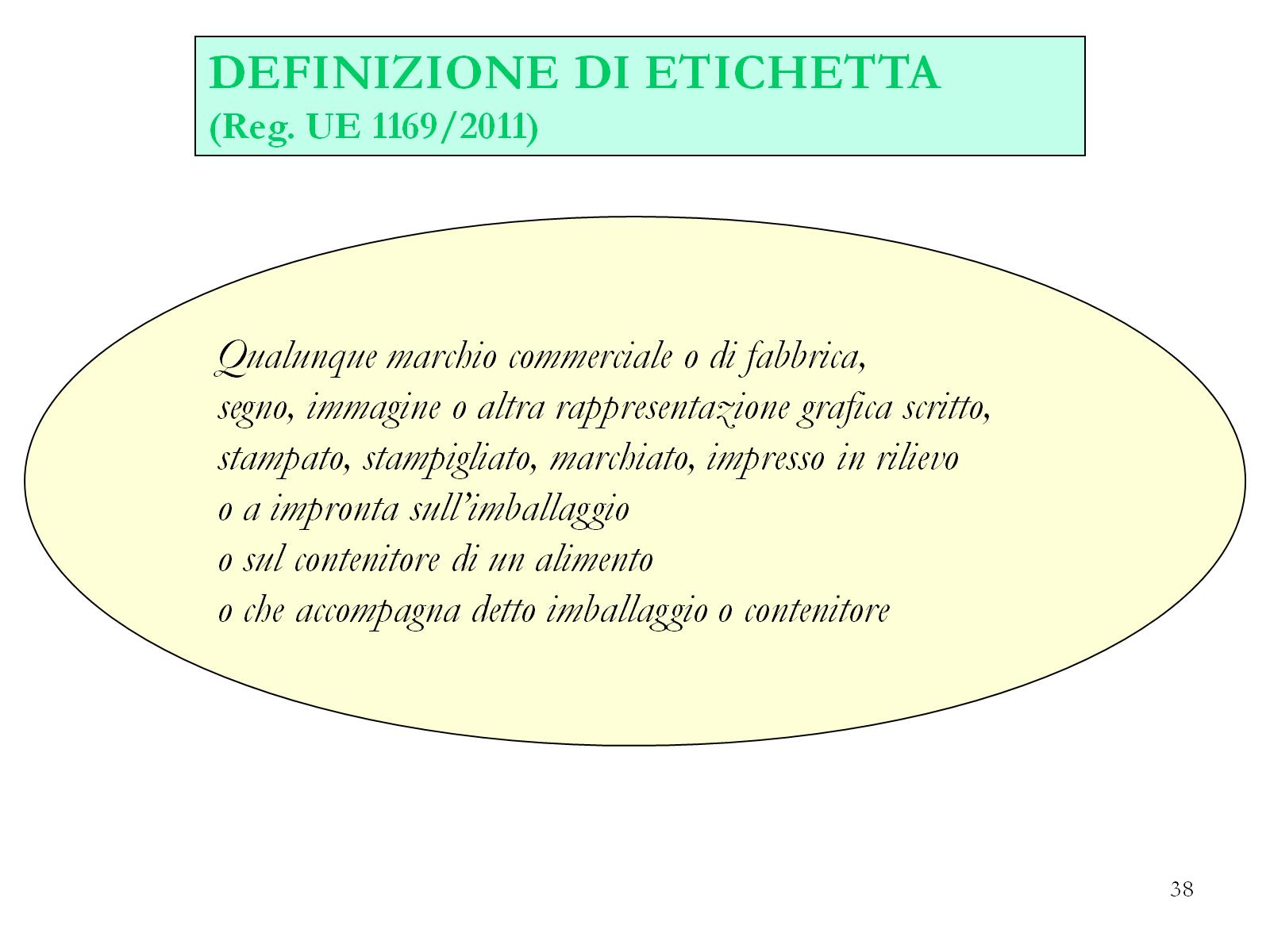 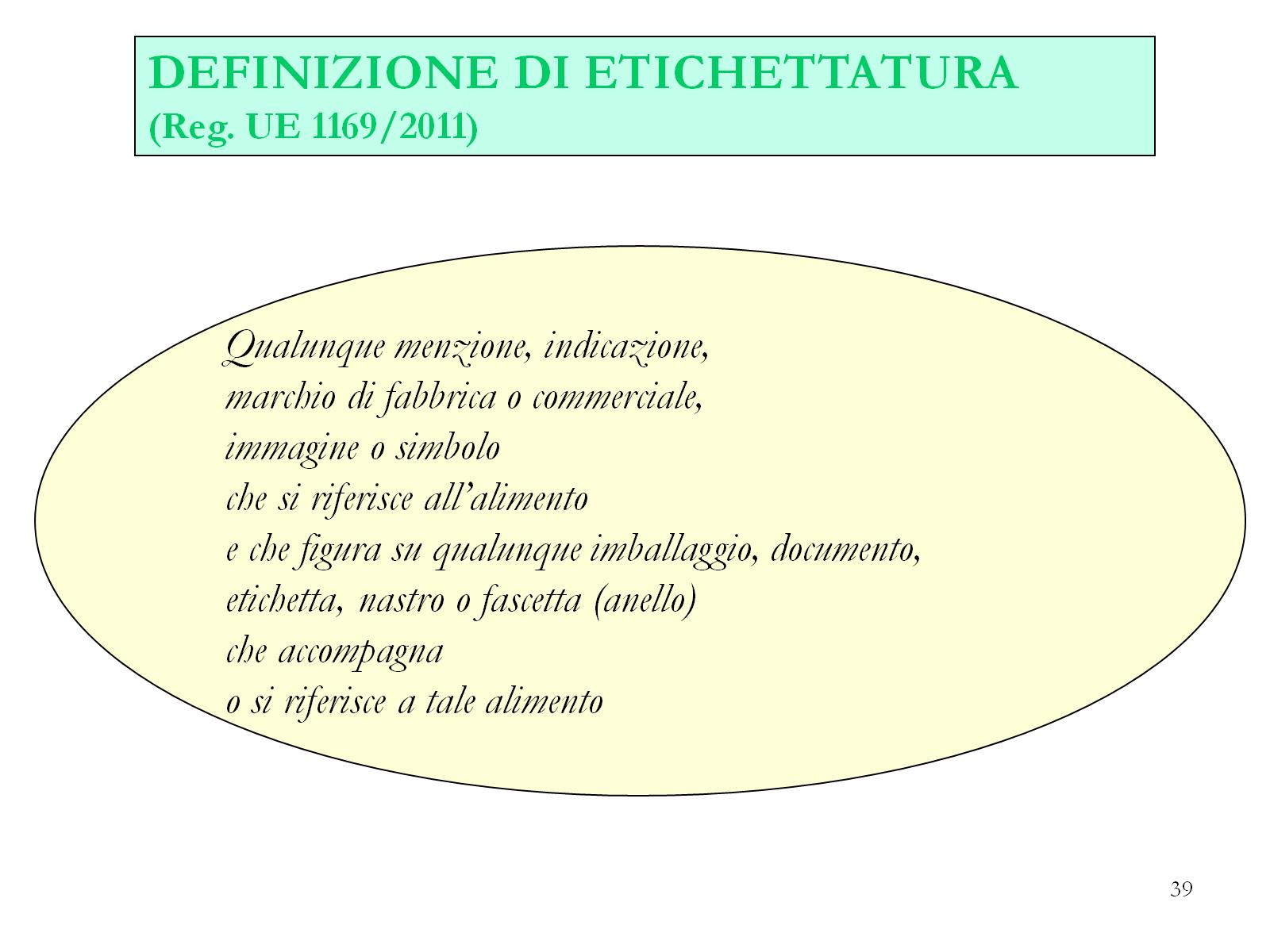 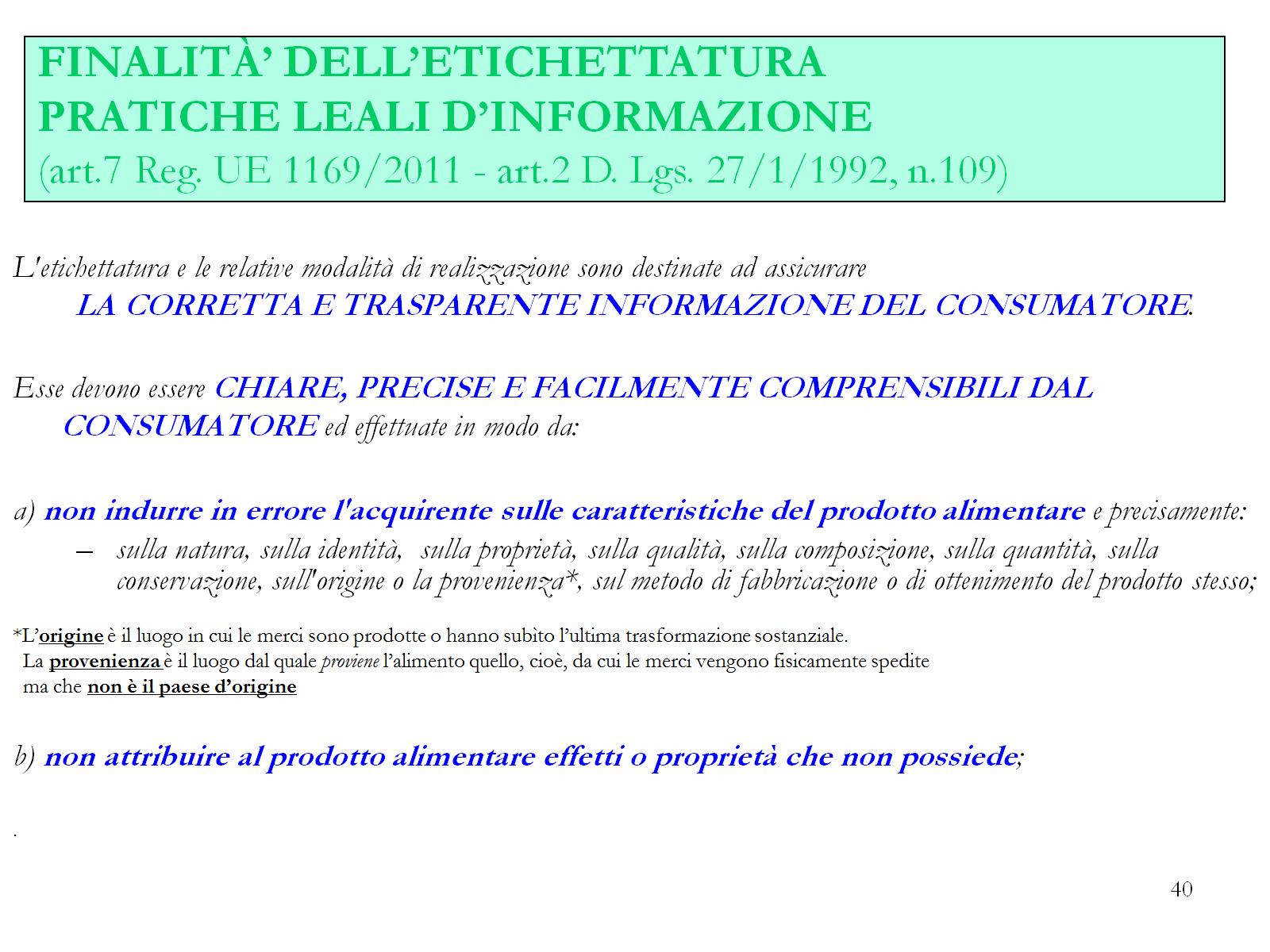 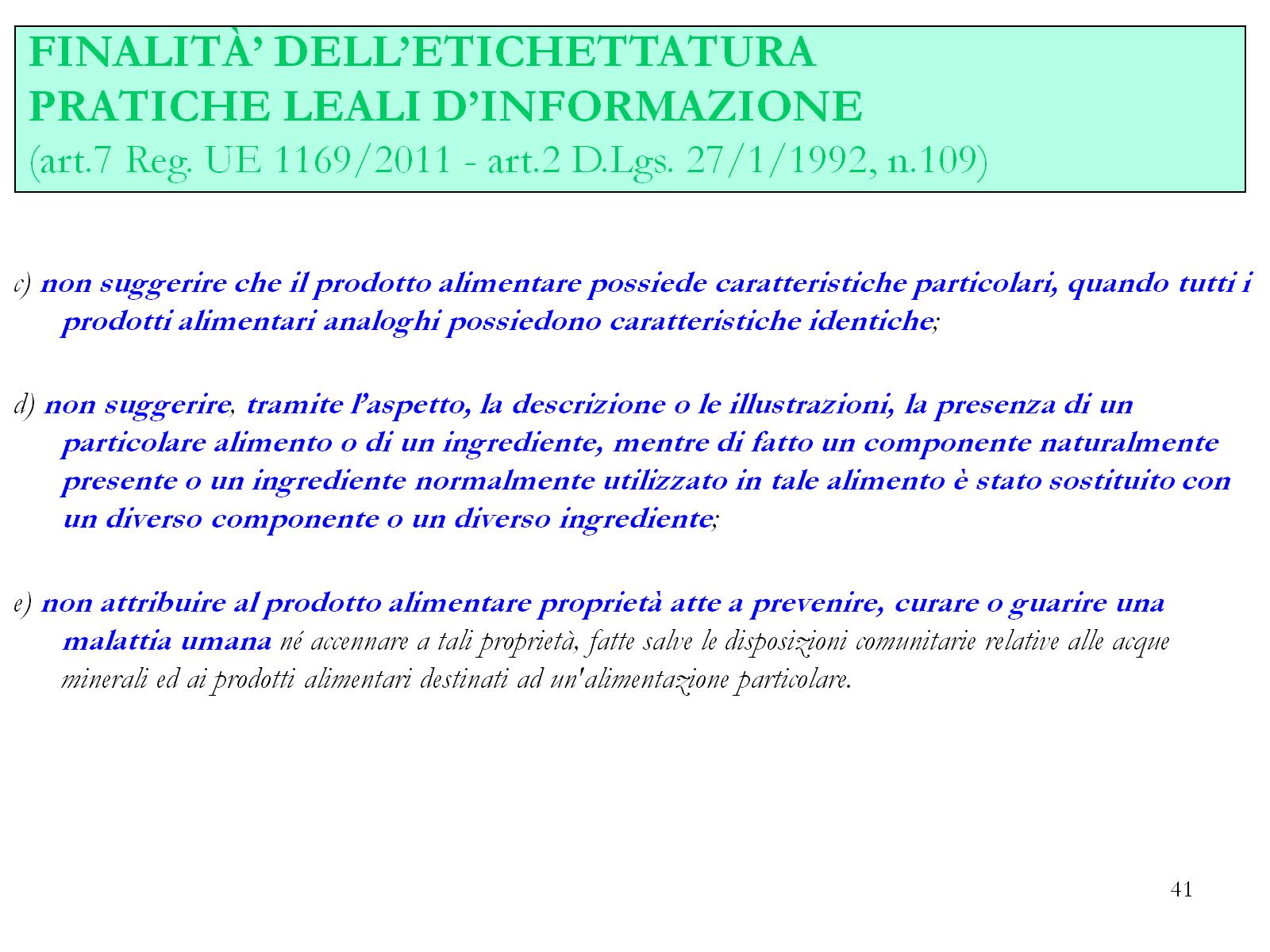 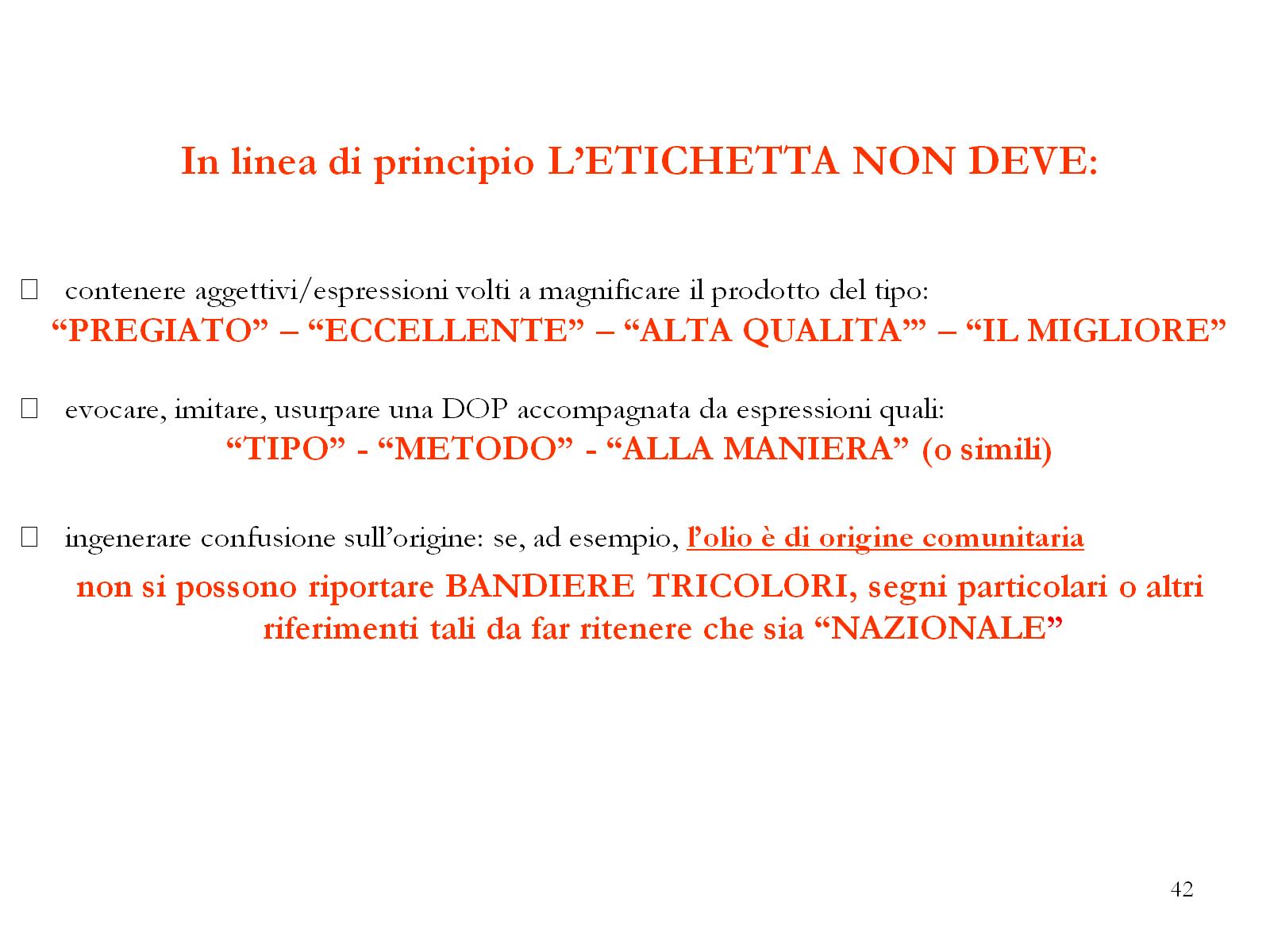 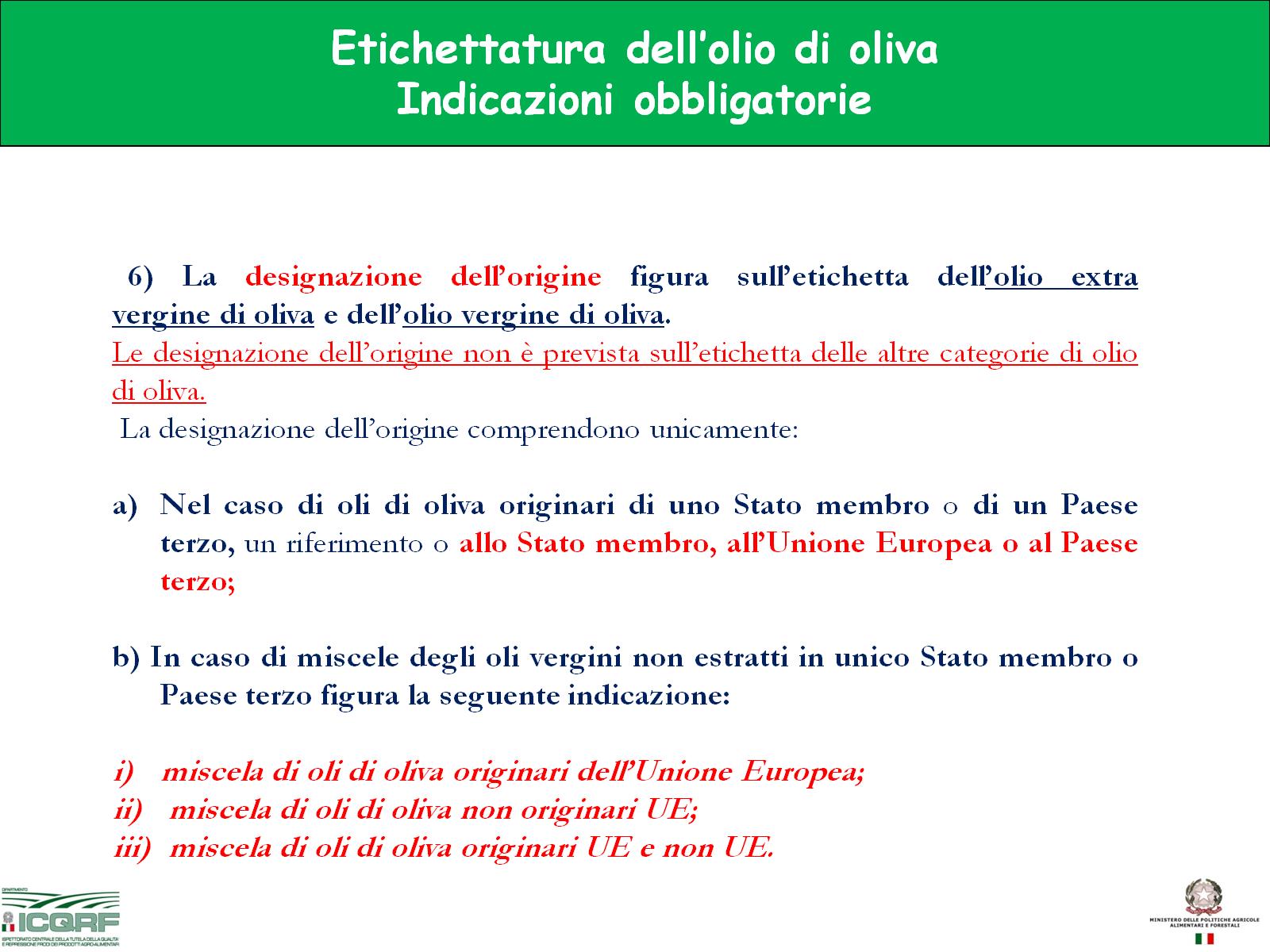 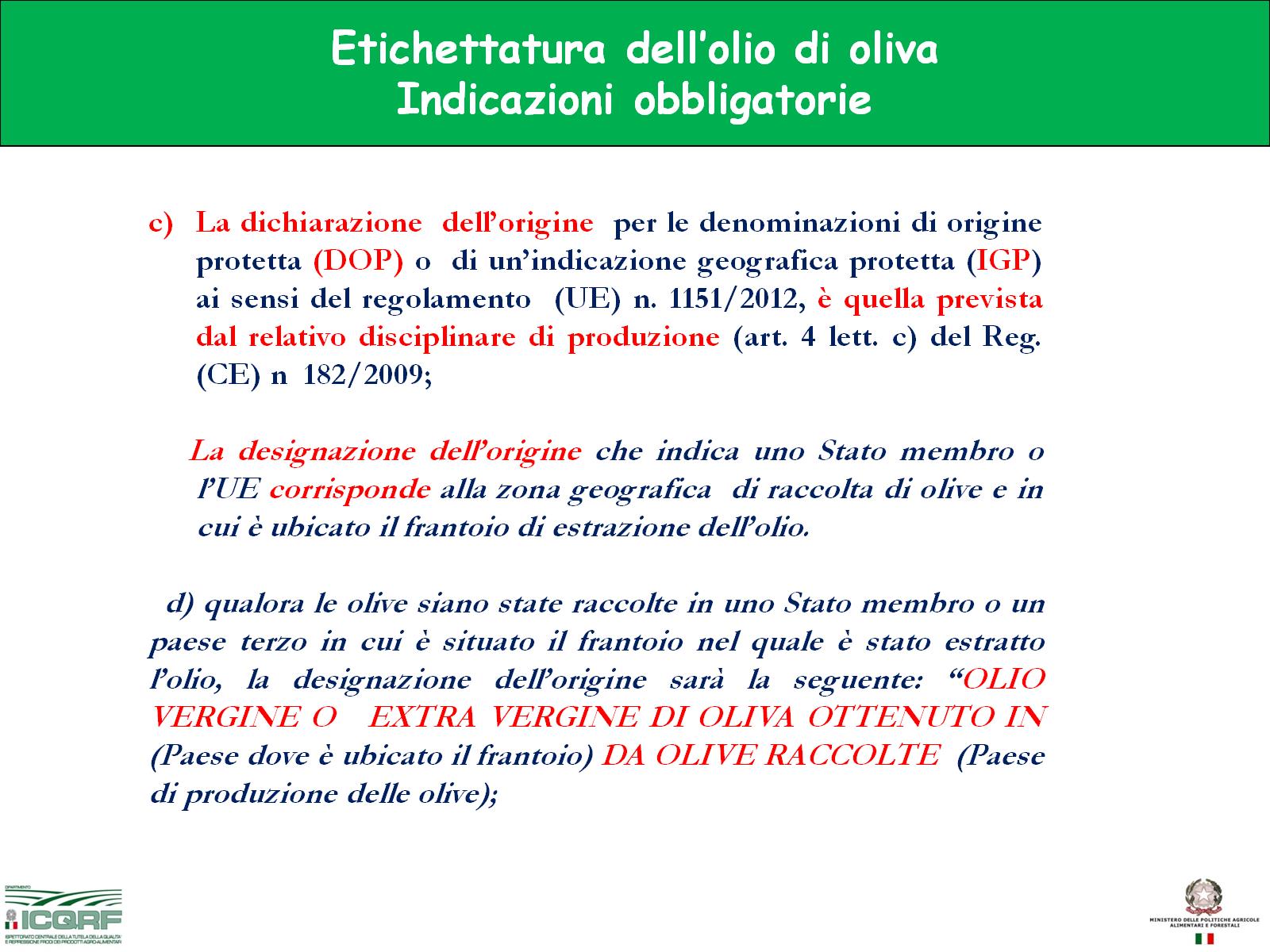 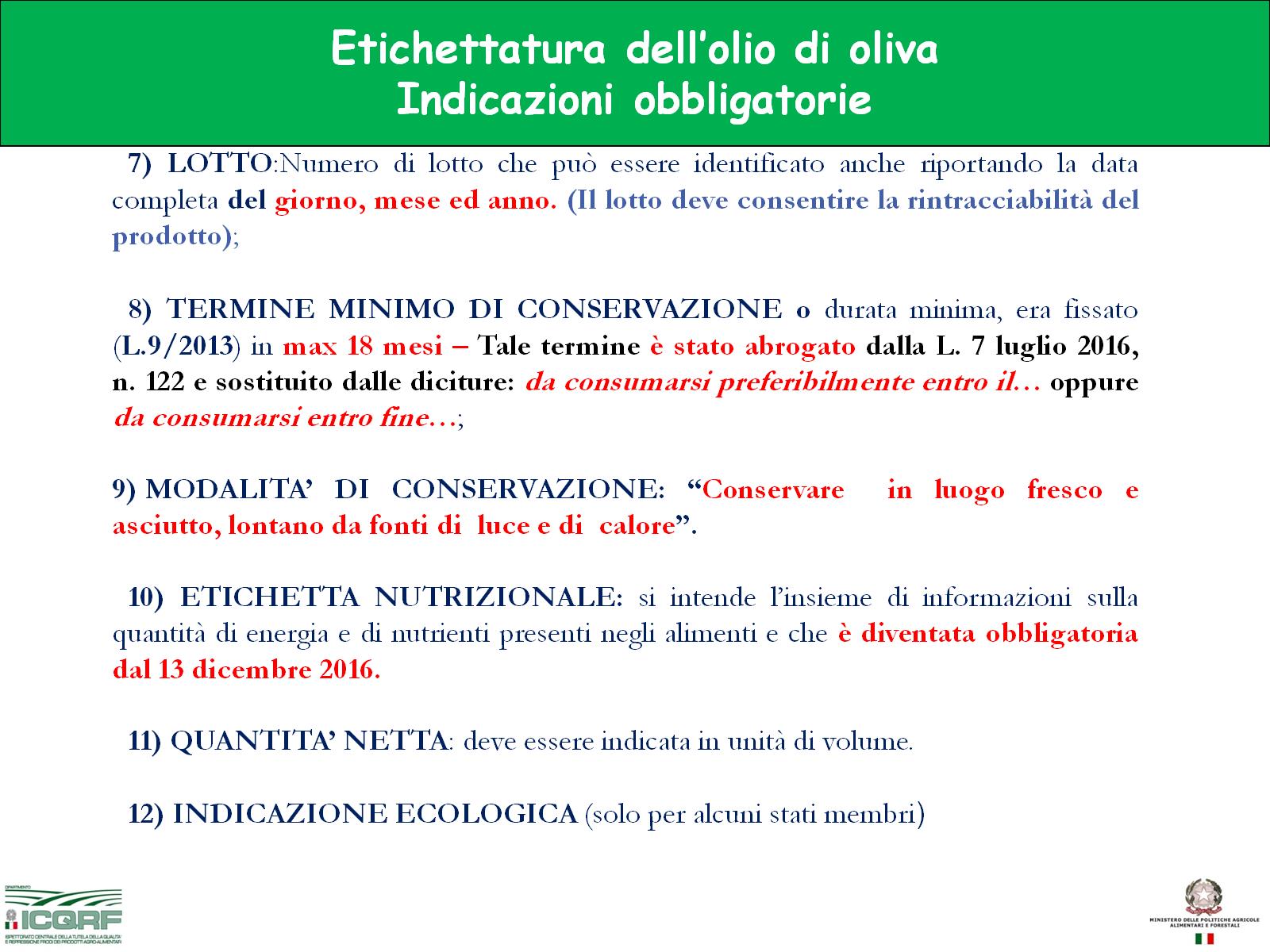 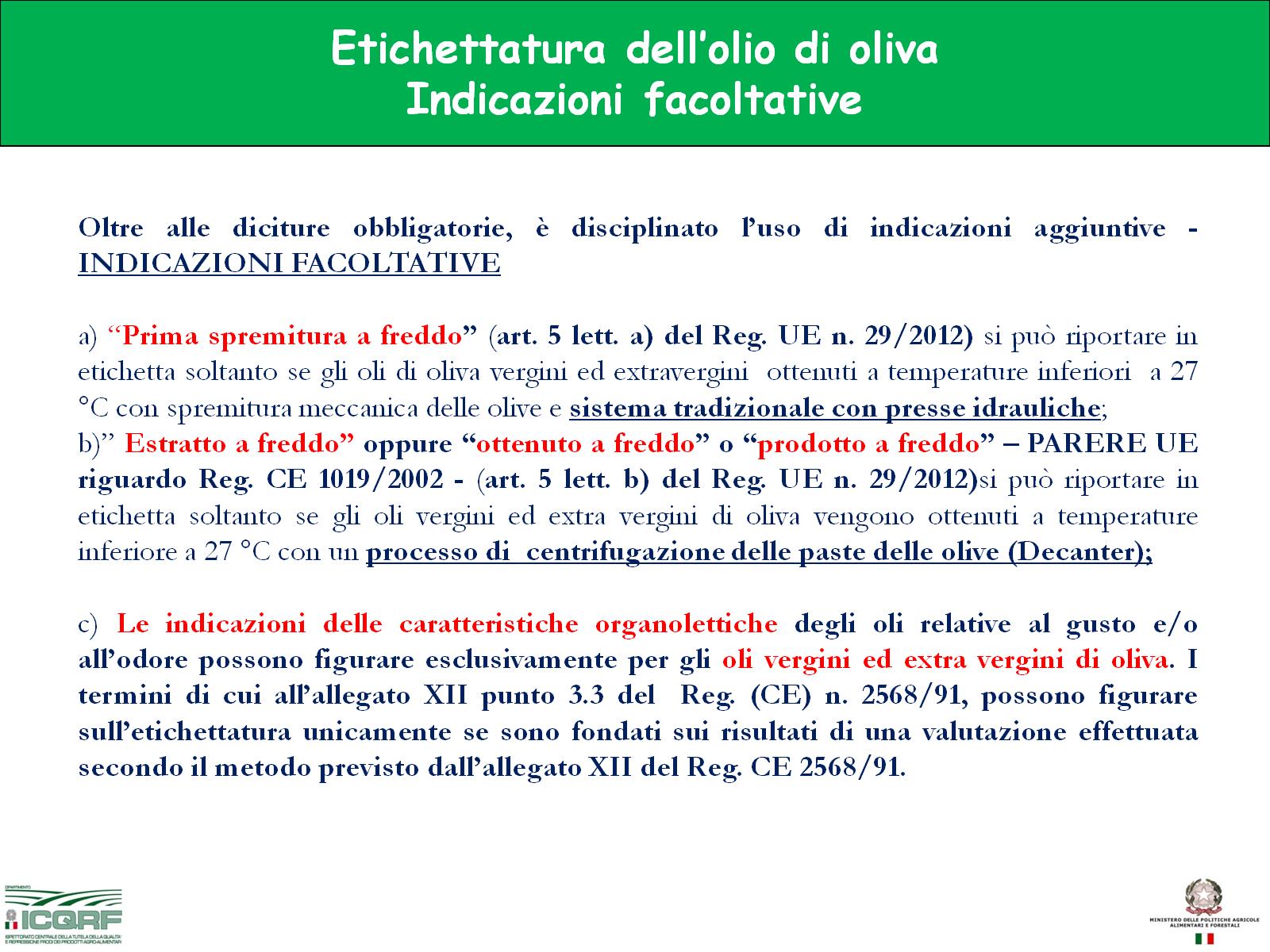 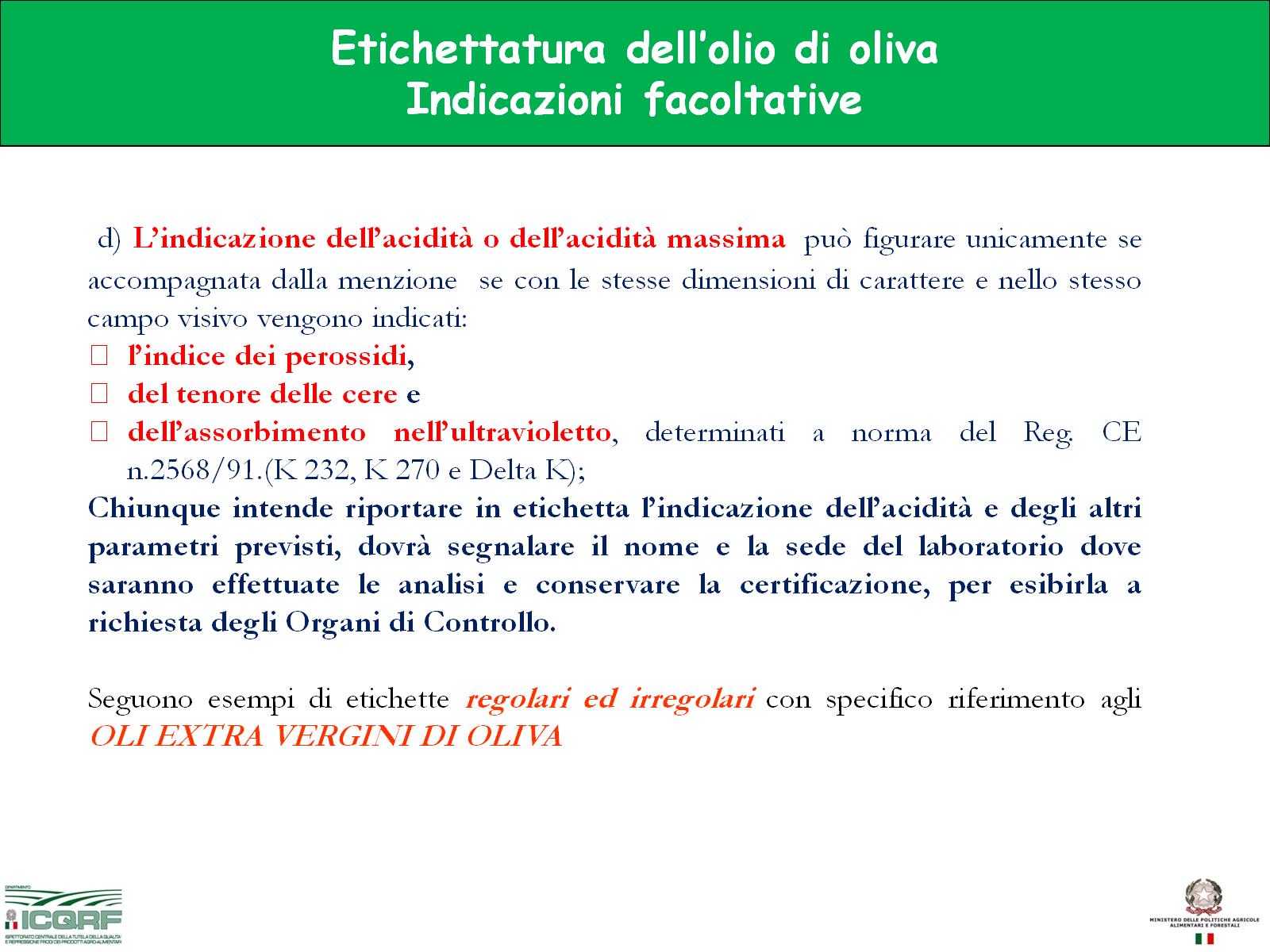 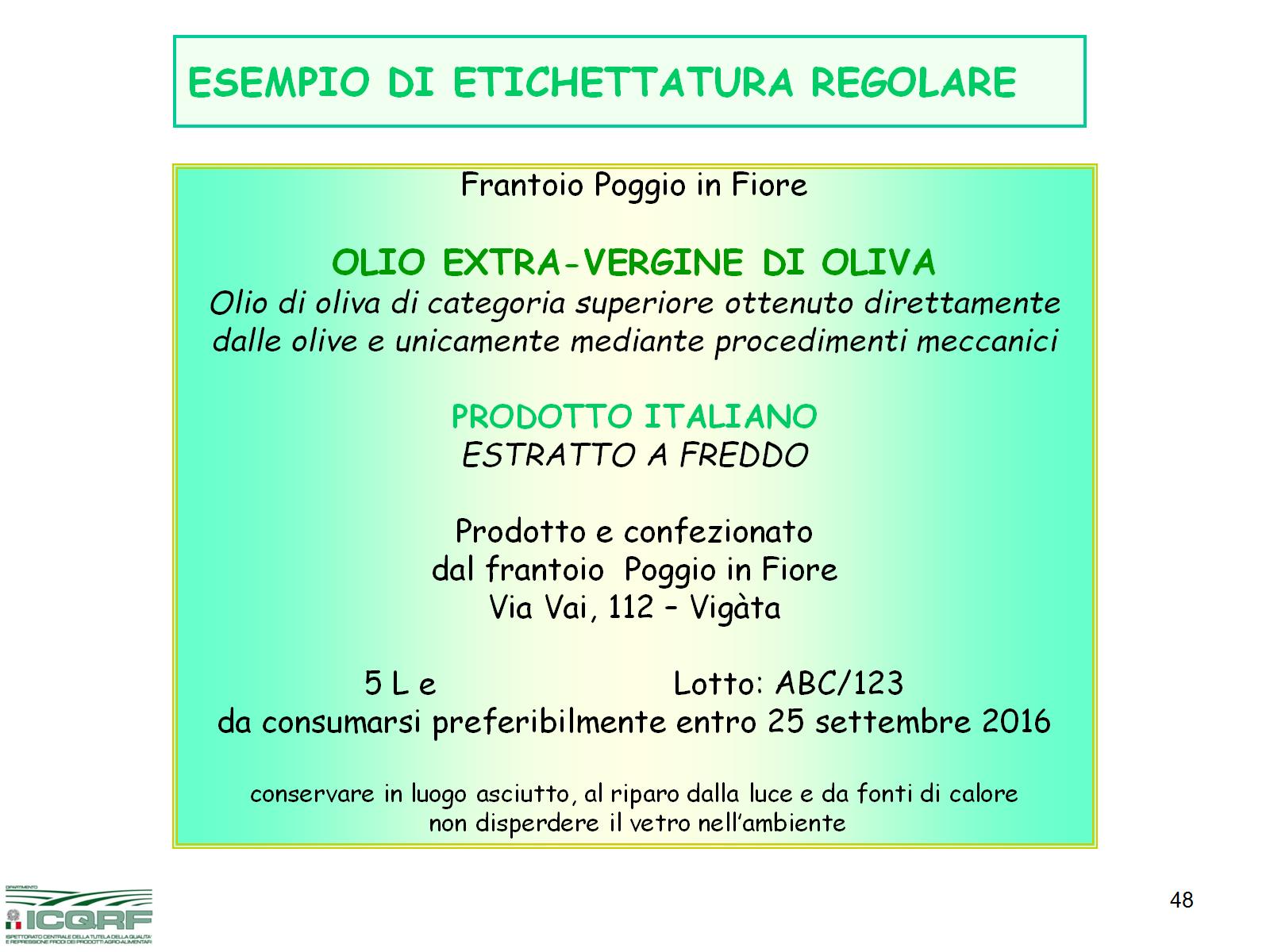 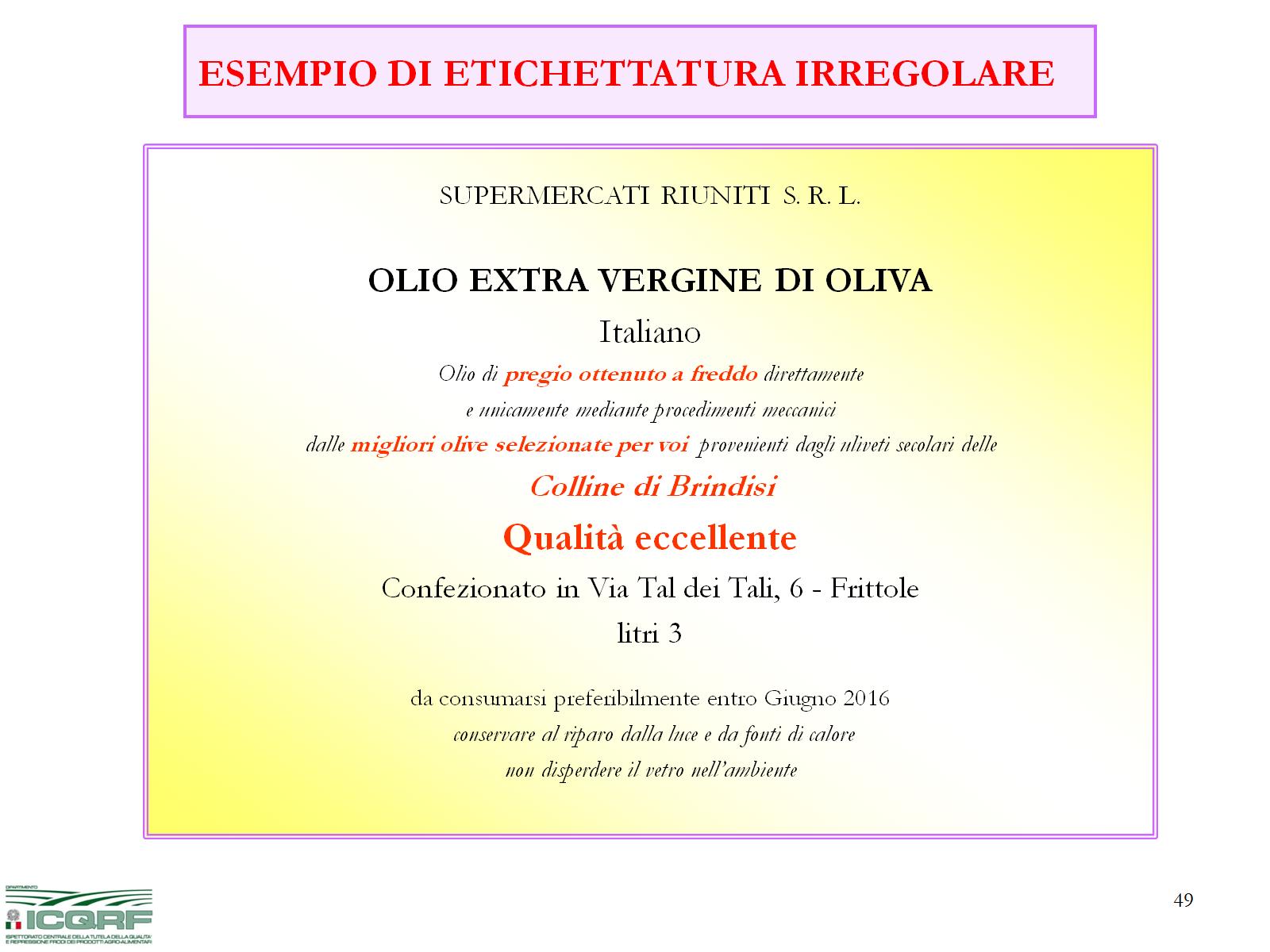 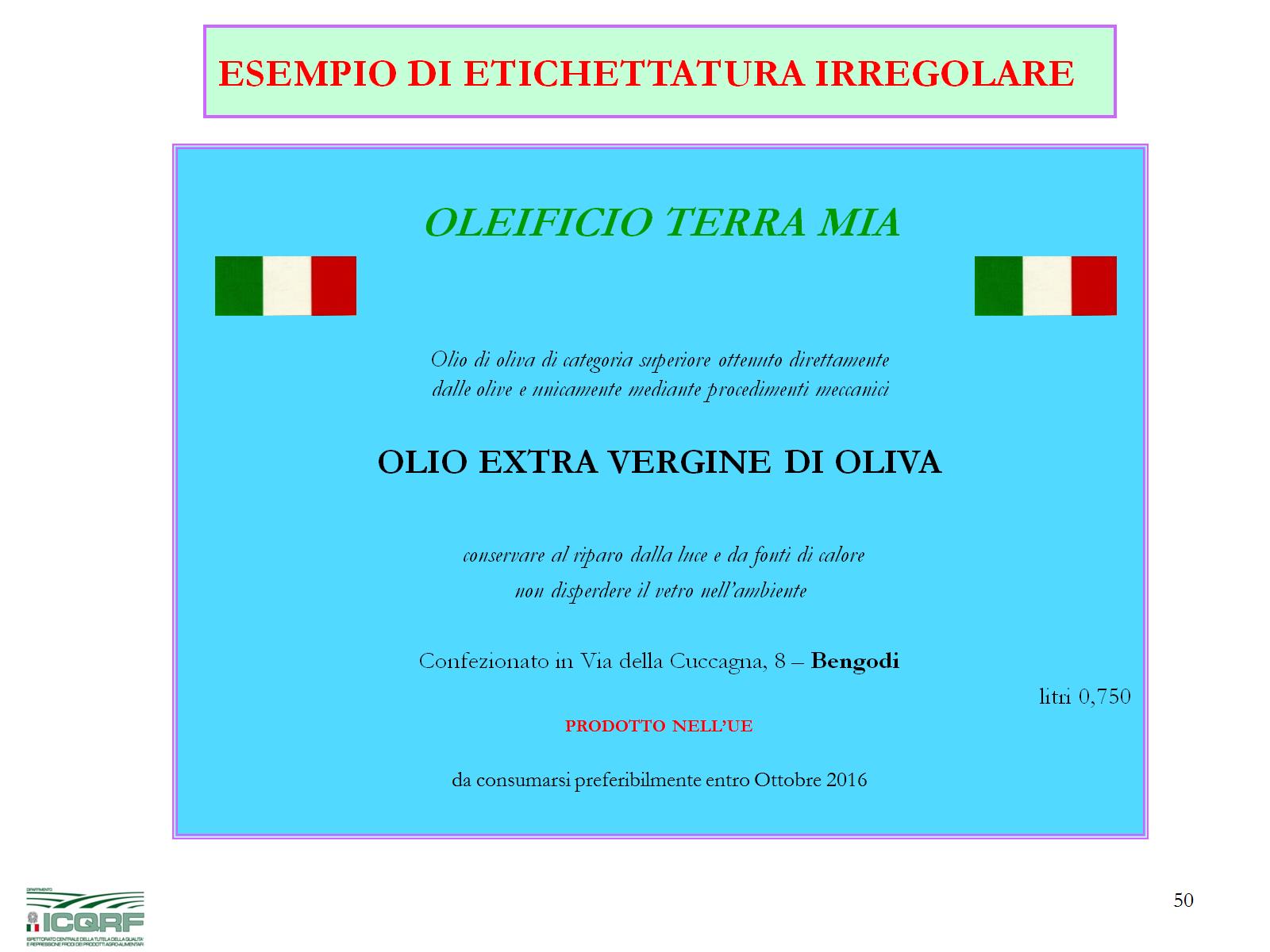 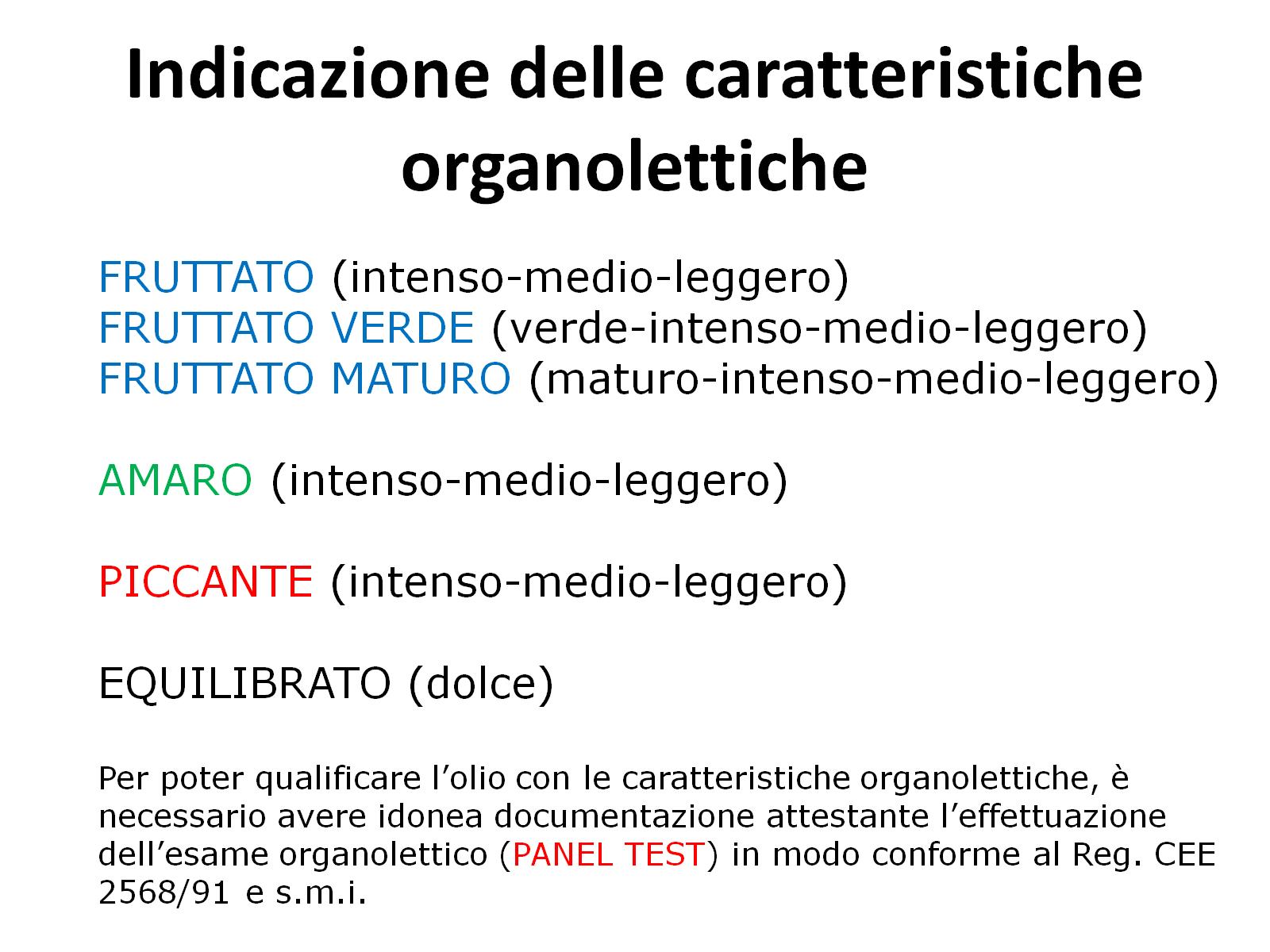 Indicazione delle caratteristiche organolettiche
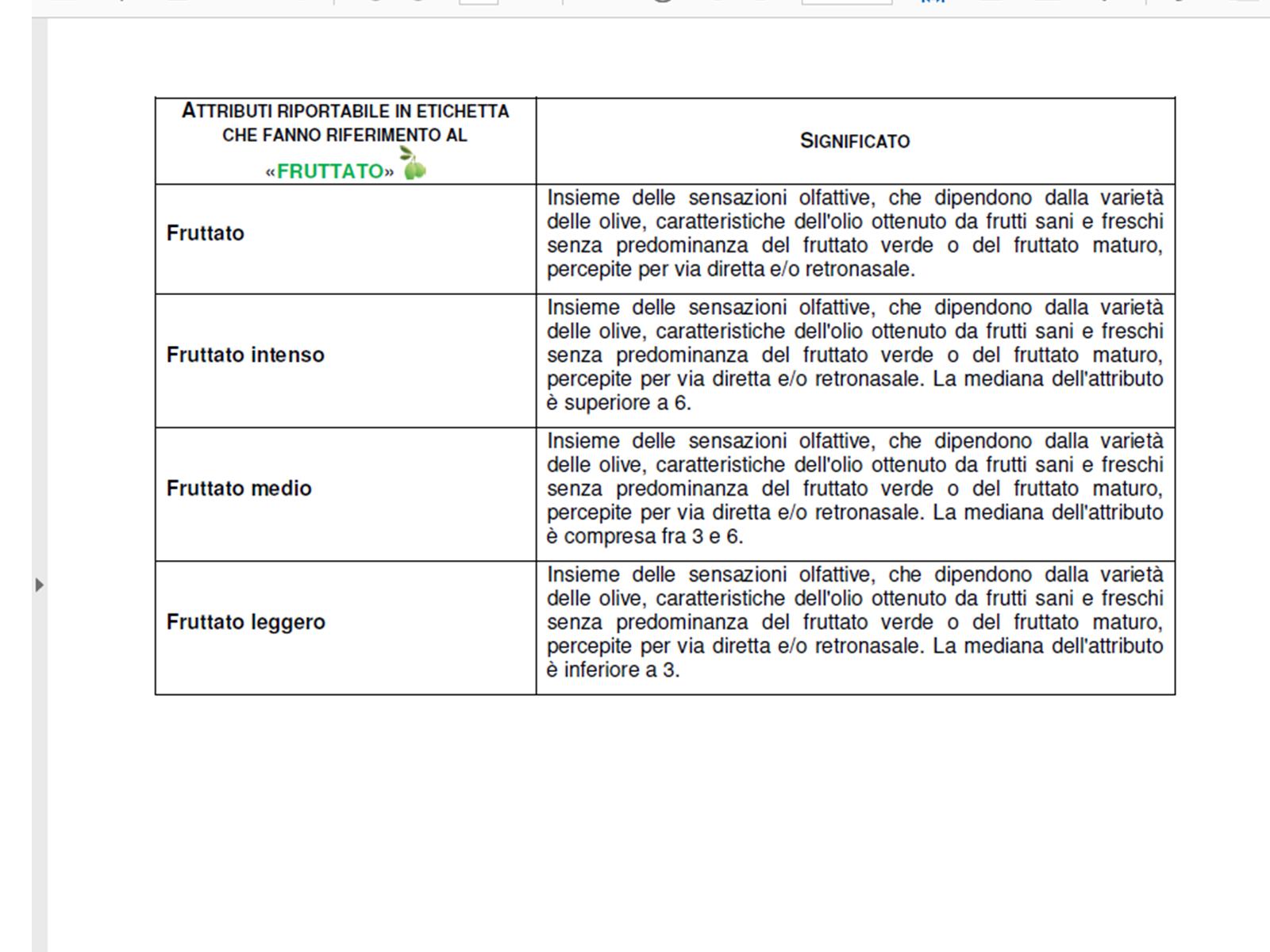 Indicazione delle caratteristiche organolettiche
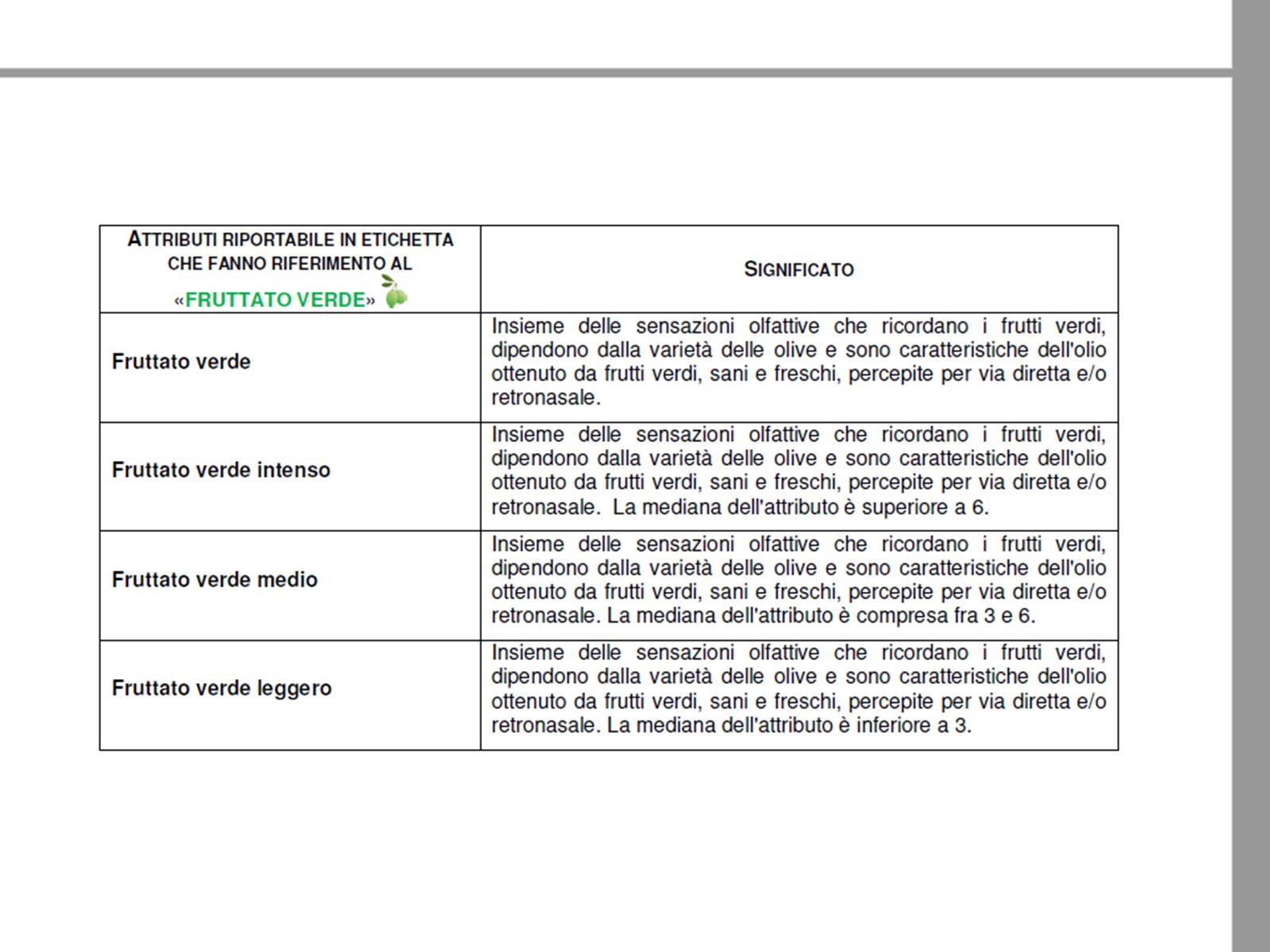 Indicazione delle caratteristiche organolettiche
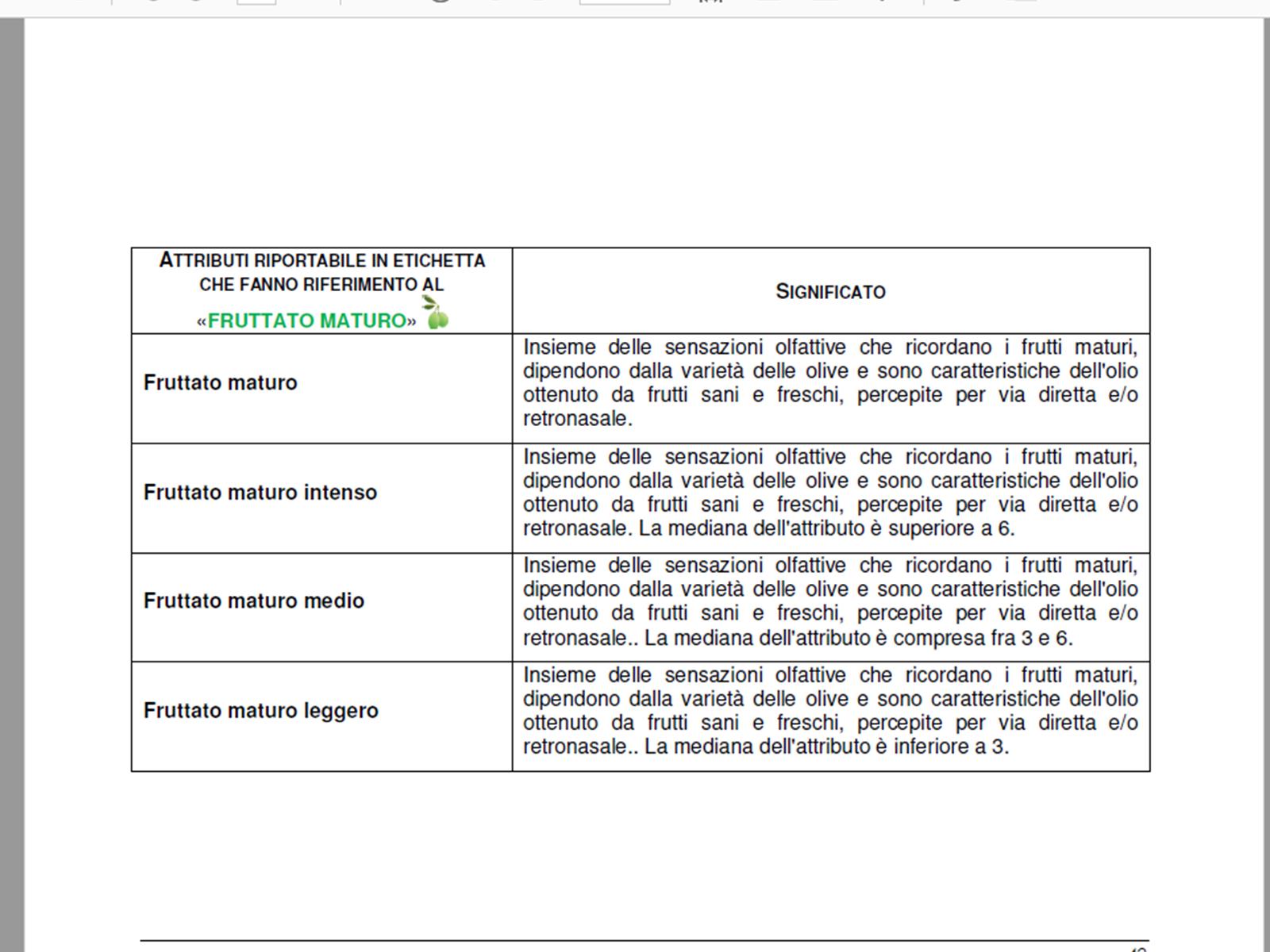 Indicazione delle caratteristiche organolettiche
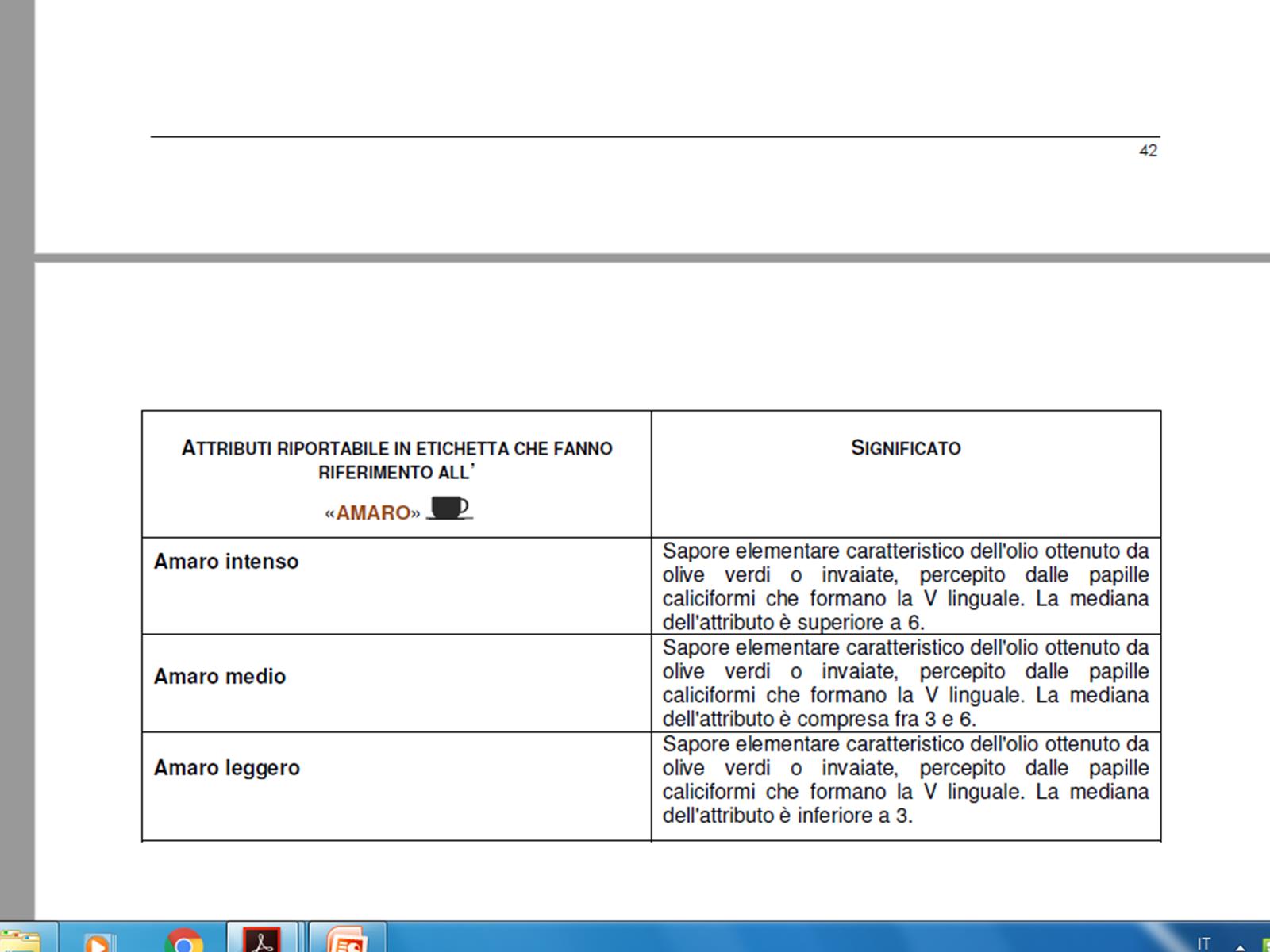 Indicazione delle caratteristiche organolettiche
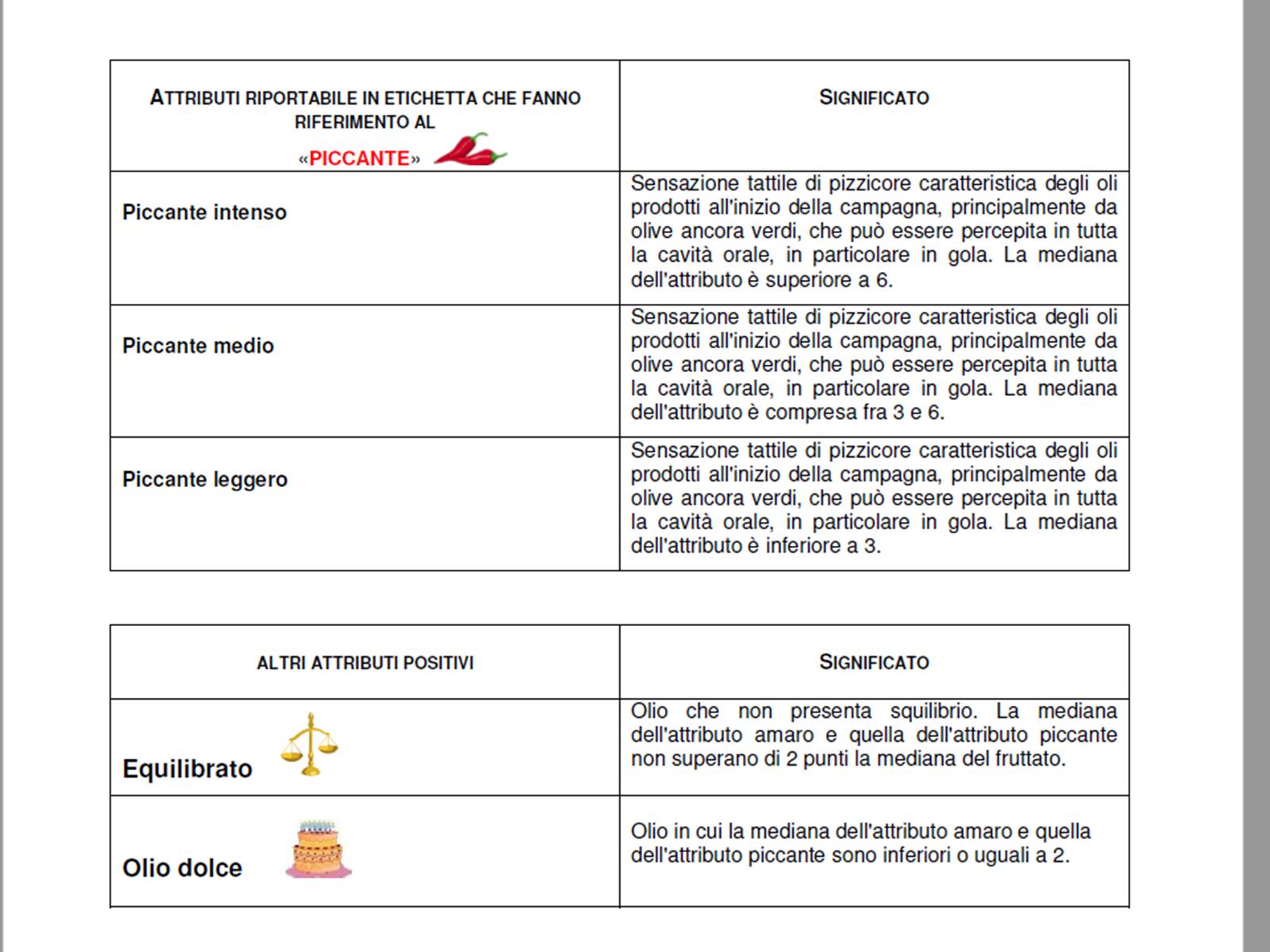 Indicazione delle caratteristiche organolettiche
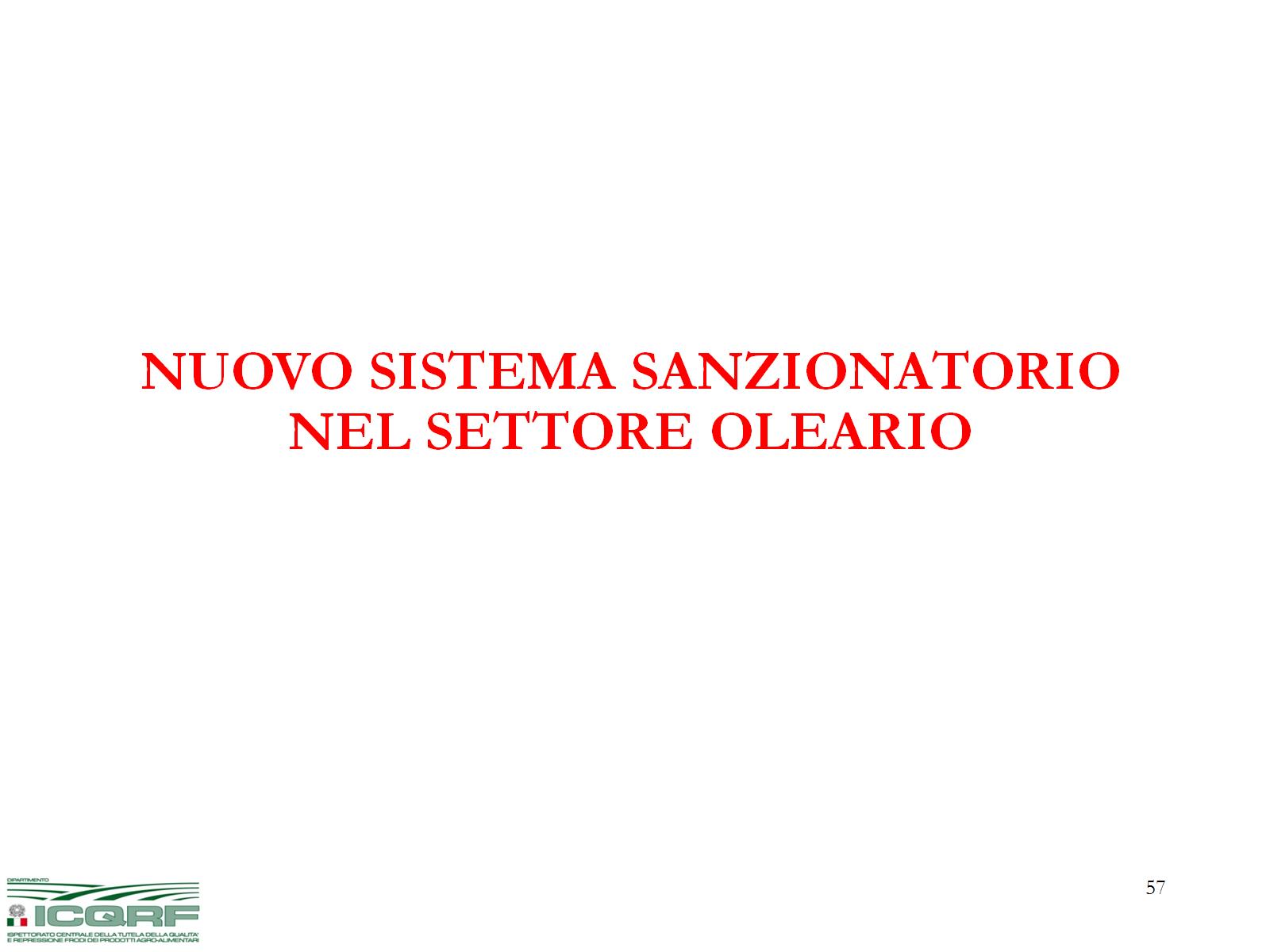 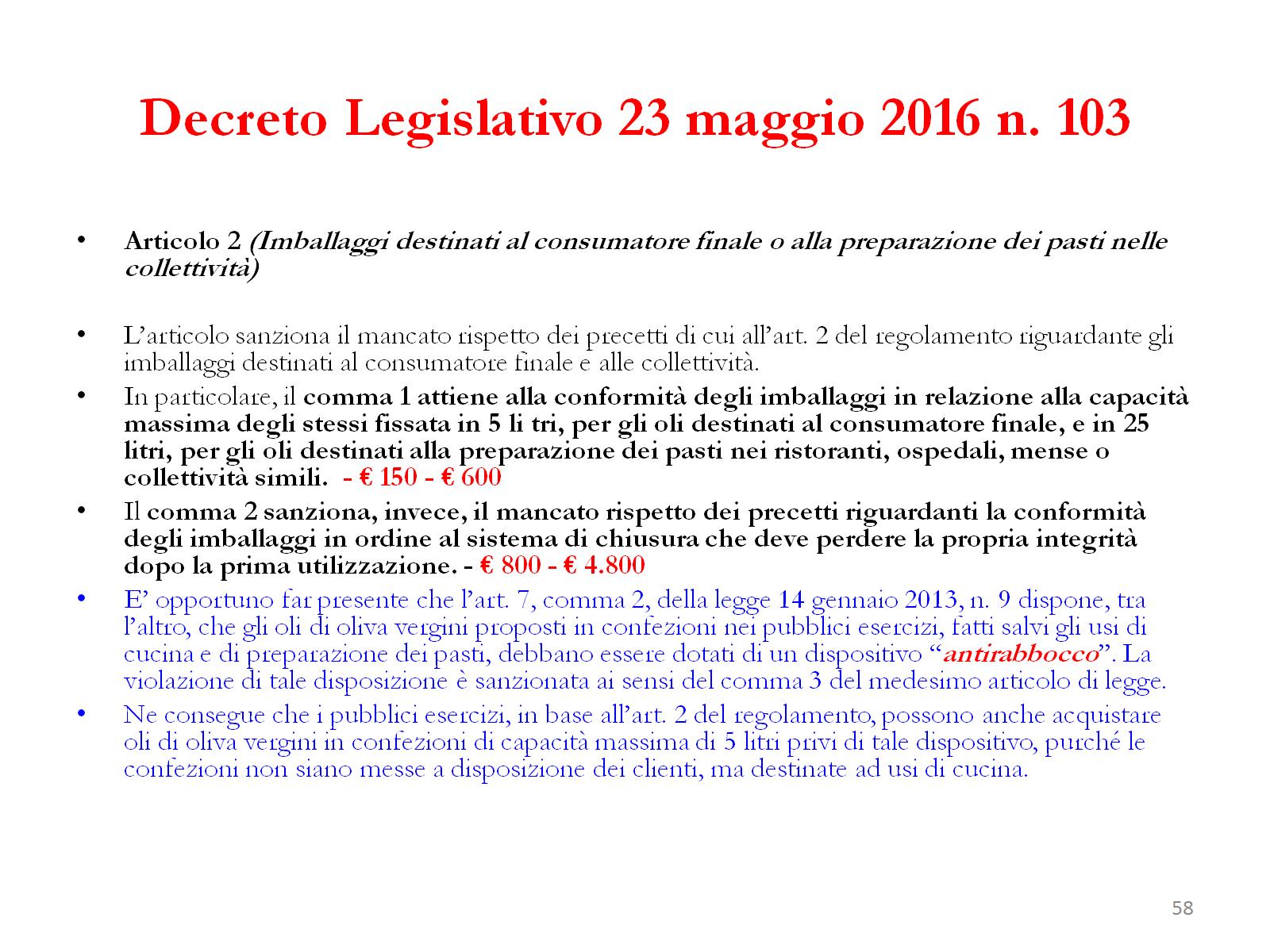 Decreto Legislativo 23 maggio 2016 n. 103
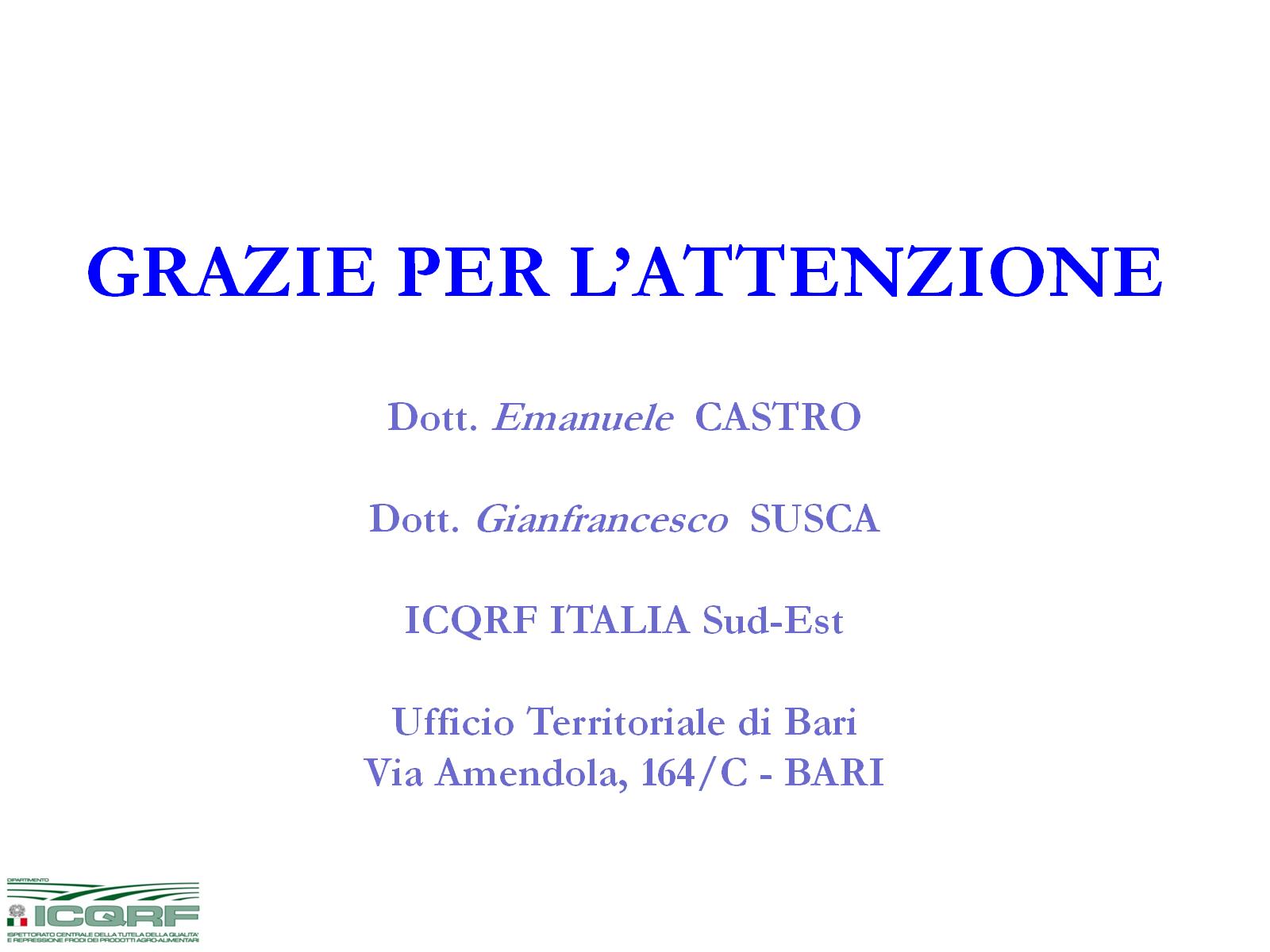